Tomáš Janoušek
326922@mail.muni.cz
[Speaker Notes: Crashcourse: Human evolution https://www.youtube.com/watch?v=UPggkvB9_dc
Australopiths diet: https://www.youtube.com/watch?v=sloeS8Vx0hI&list=PLepHs0thoryOXUSs5LkIy-bCv3Bkbz9Fz&index=6]
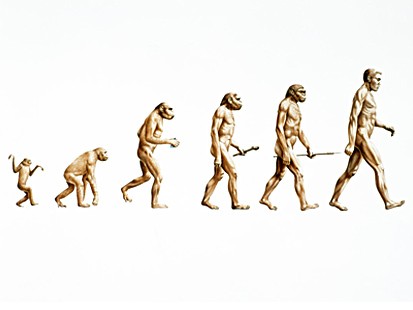 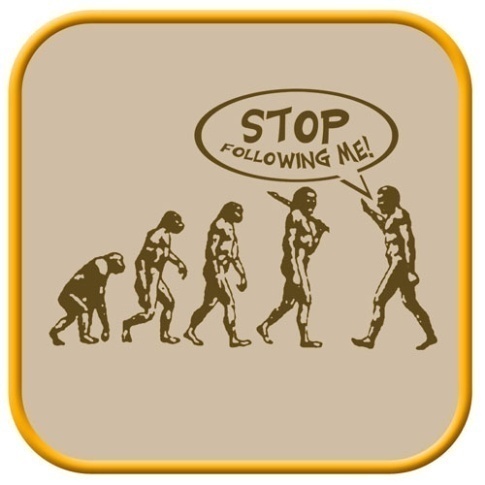 Paleoantropologie
a) Biologická evoluce = geneticky podmíněná a dědičná změna vlastností organismů mezi generacemi
b) Kulturní evoluce = kulturní adaptace předávané  mezi generacemi prostřednictvím učení a tradice

Evoluce: kumulace změn, účelné uspořádání (adaptace), oportunistická (nenachází globální optima), není progresivní a nemá záměr ani cíl (= ani přežití druhů!)
[Speaker Notes: Na nějaký jídlo jsme adaptovaní, ale potrava, kterou nakonec konzumujeme je podmíněná kulturou (u nás není moc běžné konzumovat hmyz,…)]
Doklady evoluce v paleoantropologii
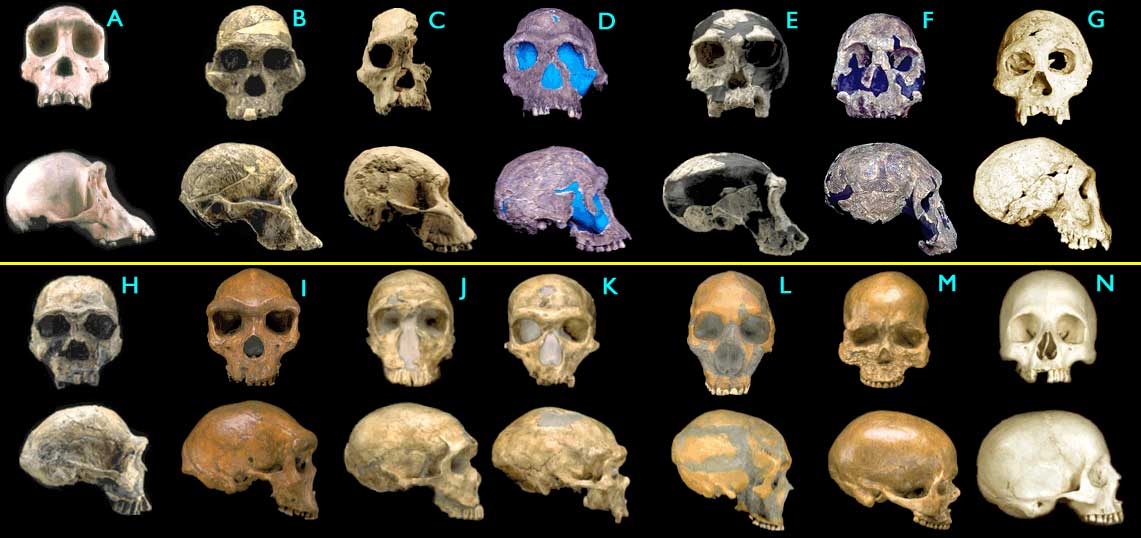 PŘÍMÉ
fosilizované zbytky těl, hroby
sídliště, artefakty, aj.
NEPŘÍMÉ (analogie)
výzkum současných primátů 
studium recentních lidských populací
experimentální rekonstrukce
TEORETICKÉ
analýza paleontologického a neontologického materiálu
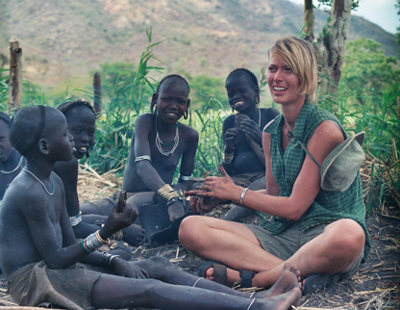 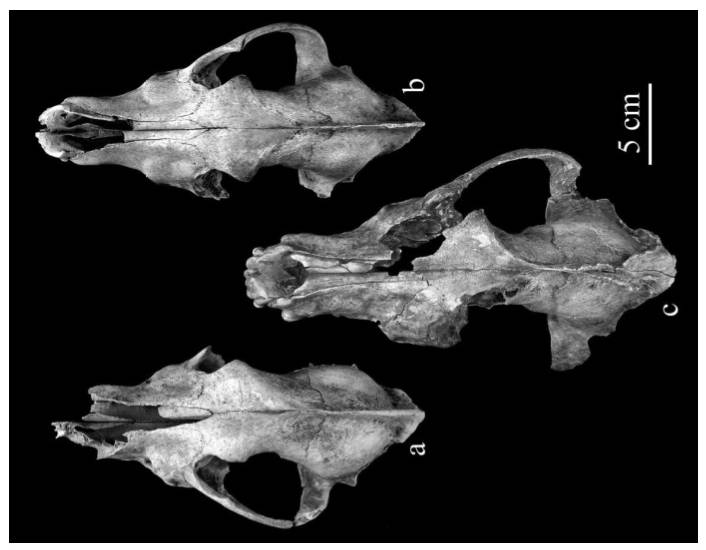 Metody paleoantropologie
dynamické a velmi kontroverzní studijní pole
vychází ze studia fosilního materiálu
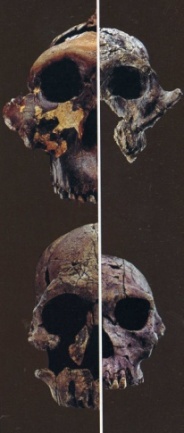 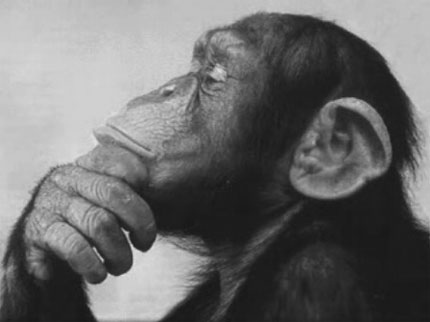 mezery, „missing links“
„chyby“ ve fosilním záznamu
taxonomie/sexuální dimorfismus (A.boisei x A.robustus; H. rudolphensis x H. habilis)
spolupráce různých oborů  komplexnost pohledu
[Speaker Notes: Dynamické: od 1925 au. africanus až poslední objevy: au. garhi 1997, au. sediba 2010, au. deyiremeda 2015, homo naledi 2015]
Ecce Homo
Řád: 			primáti 		(Primates)
Nadčeleď:		hominoidi	(Hominoidea)
Čeleď: 		hominidi 	(Hominidae)
Podčeleď:		homininé	(Homininae)
Tribus:		hominini		(Hominini) / Hominidé
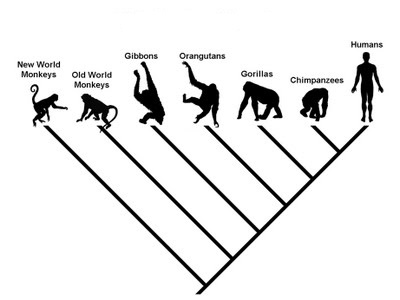 Subtribus:
Australopithecina Hominina
[Speaker Notes: Primáti cca 65 myr
Hominidi – velcí lidoopi (odštěpením gibonů cca 20 myr)]
Ecce Homo
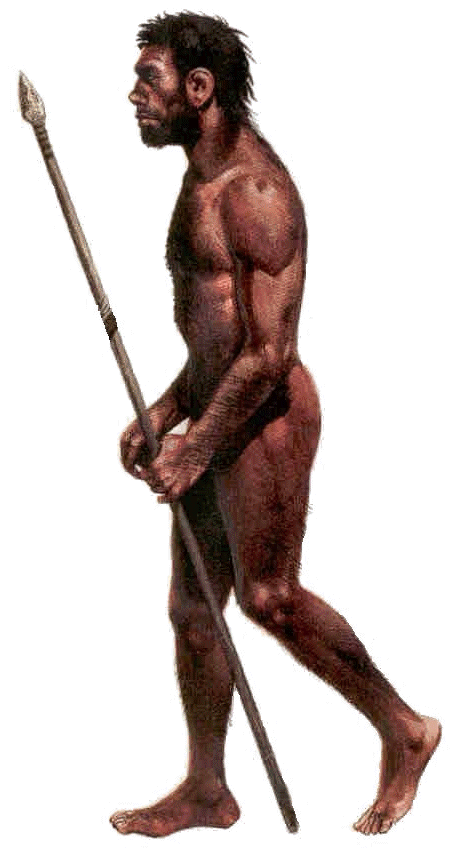 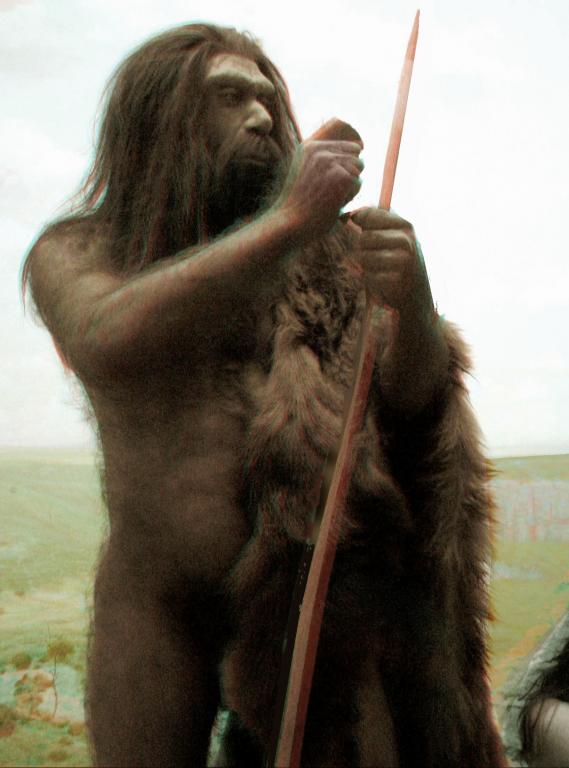 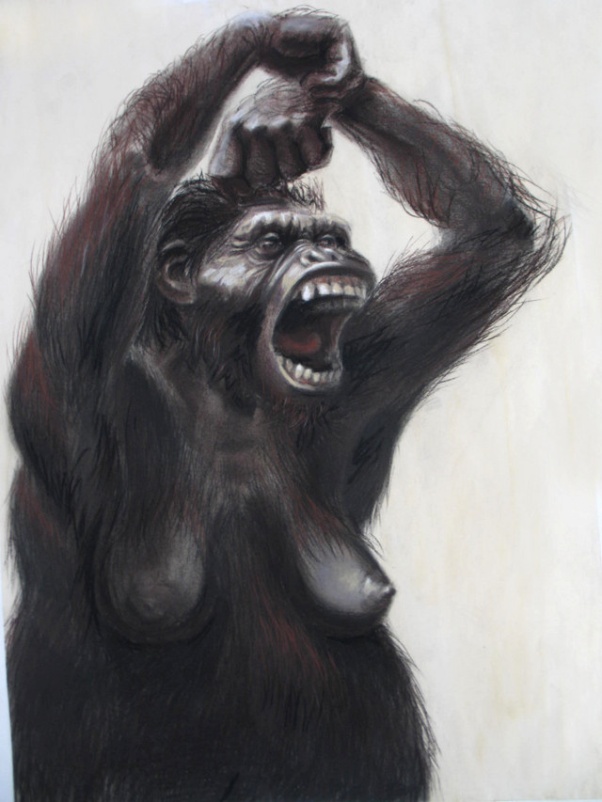 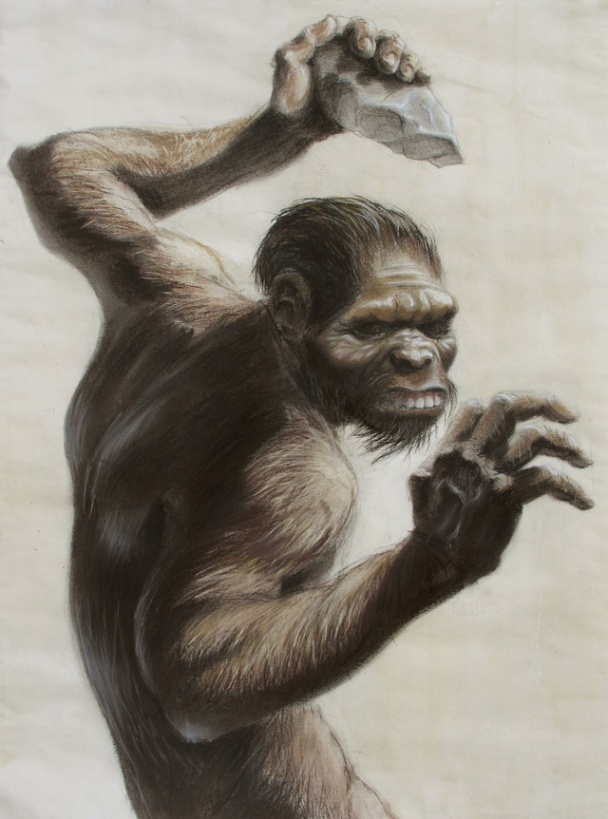 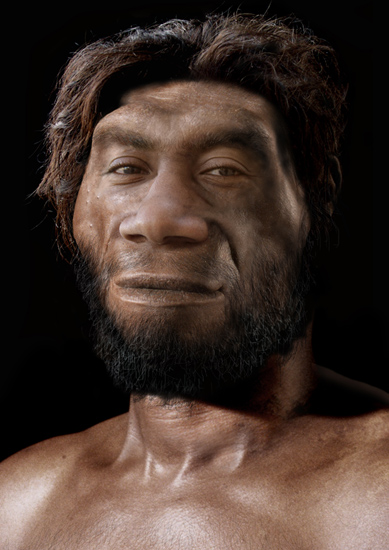 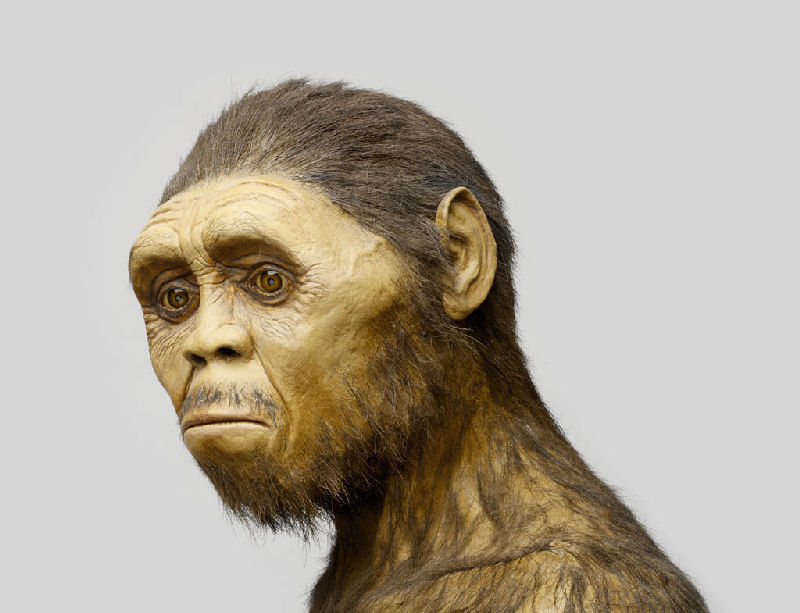 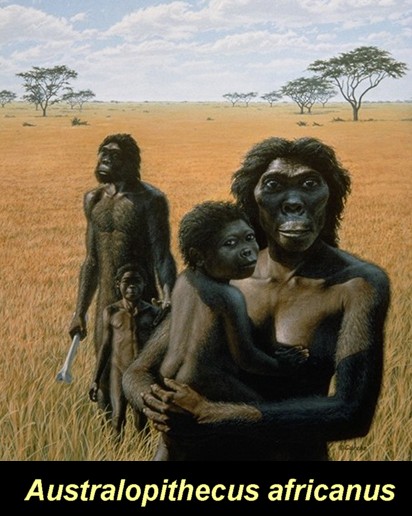 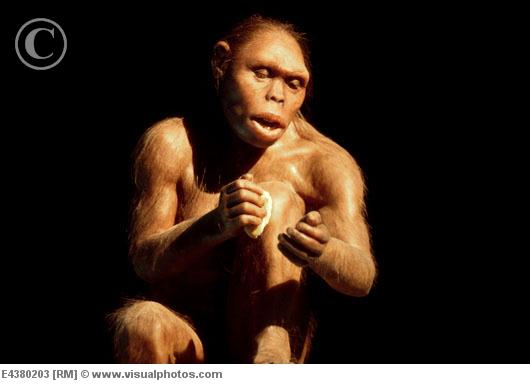 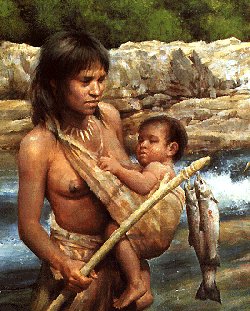 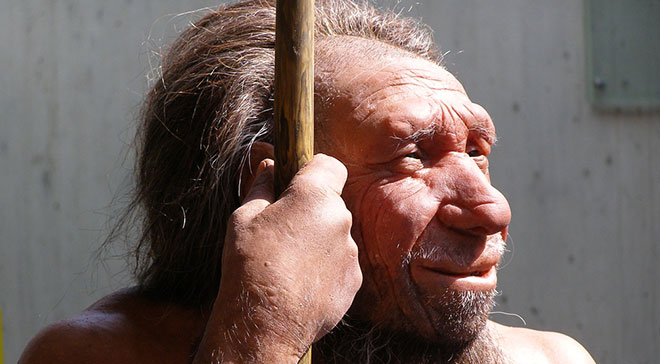 „Hominidé“  Australopithecina, Hominina
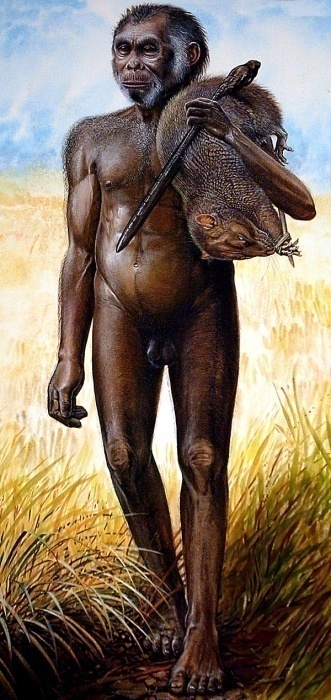 Australopitéci
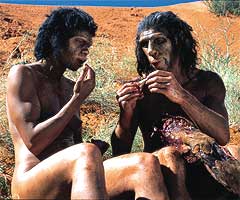 Archaičtí
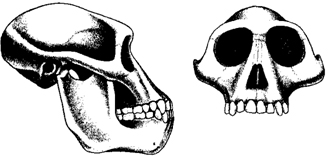 Přechodní
Au. bahrelghazali
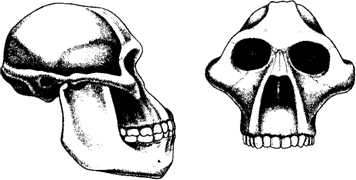 Au. deyiremeda
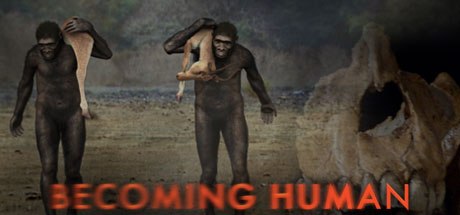 Robustní
Au. sediba
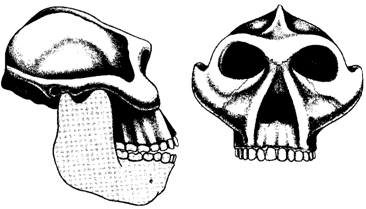 [Speaker Notes: australopithecus deyiremeda 3.3–3.5 million years ago in northern Ethiopia (William Kimbel, a paleoanthropologist at Arizona State University says the distinctions between the specimen and A. afarensis "are pretty subtle)
Archaičtí – velké špičáky, dlouhé přední končetiny (bipedie i pohyb na stromech)
Přechodní – zmenšují se zuby, více znaků pro bipedii (přesouvání těžiště)
Robustní – masivní lebka, zuby, žvýkací svalstvo]
Kde žili Hominidé
3.3
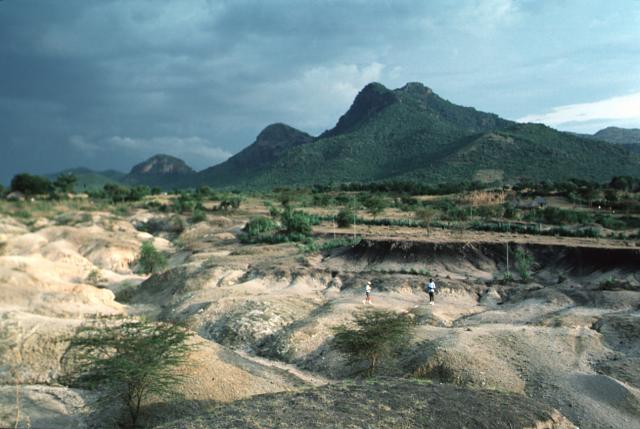 Kde žili Hominidé
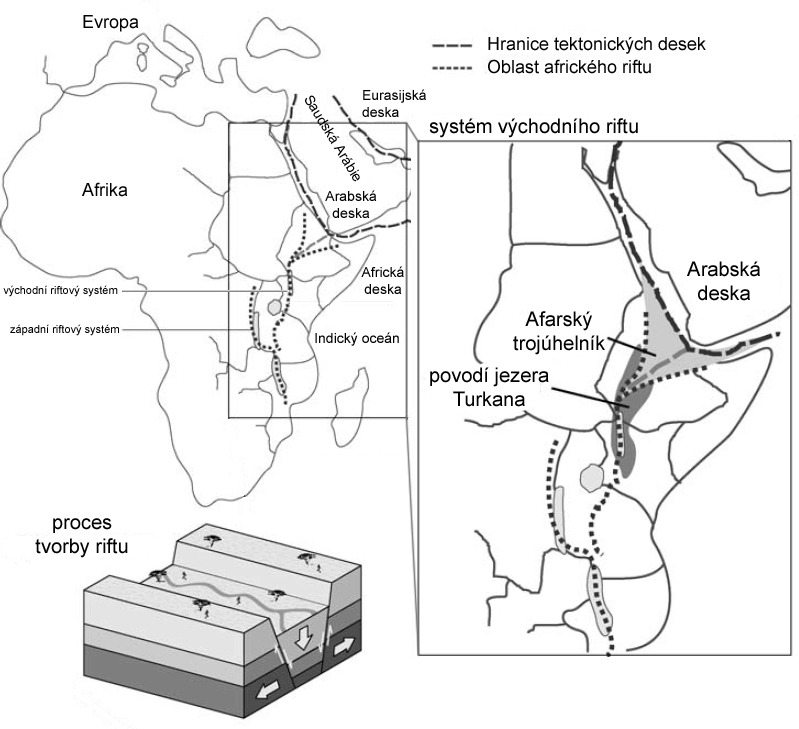 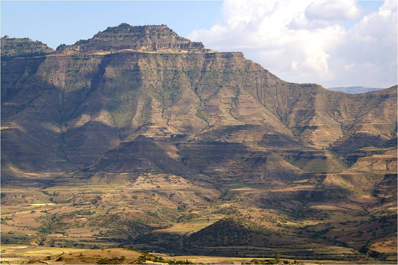 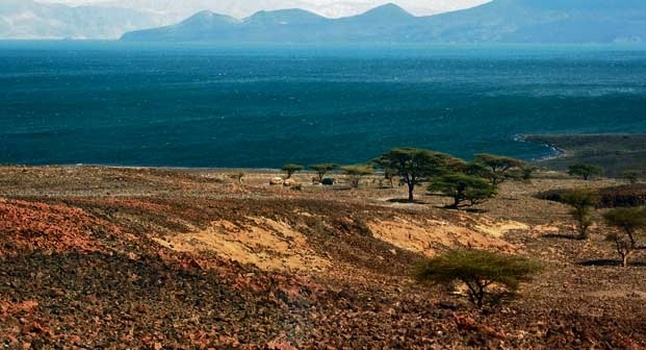 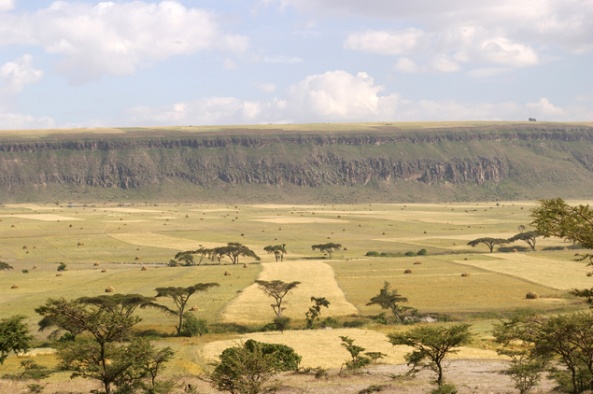 Nejstarší hominidécca 7 - 4,3 mil. let
Většinou fragmentární a špatně zachovalé nálezy (výjimkou je „Ardi“)
Nejasná návaznost na rod Homo
Sahelanthropus tchadensis (7-6 mil., Čad)
Lebka TM 266-01-060-1 „Toumaï“ (naděje života)
A další fragmentární části skeletů
Plochý obličej (na rozdíl od australopitéků), výrazný nadočnicový val, postavení báze lebky naznačuje příklon k bipedii





Orrorin tugenensis (6,2-5,6 mil., Keňa)
20 fragmentů kostí včetně zubů
proximální část kosti stehenní naznačuje příklon k bipedii
Malé zuby oproti australopitékům
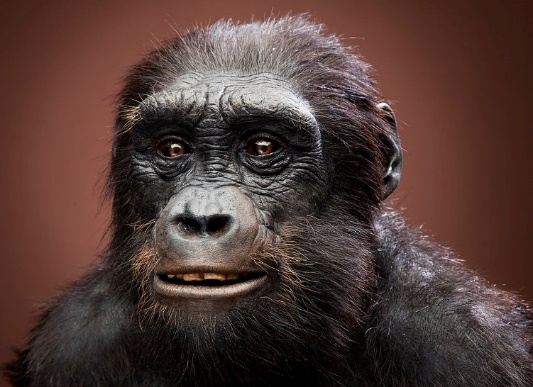 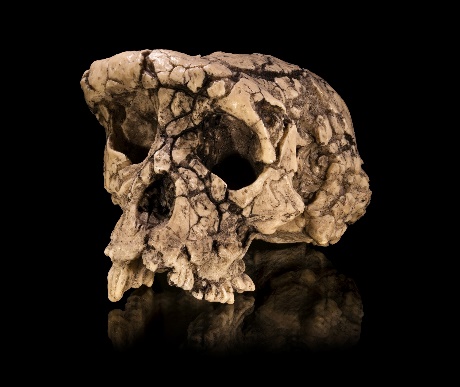 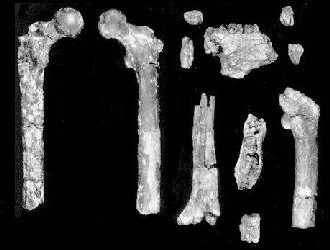 Nejstarší hominidécca 7 - 4,3 mil. let
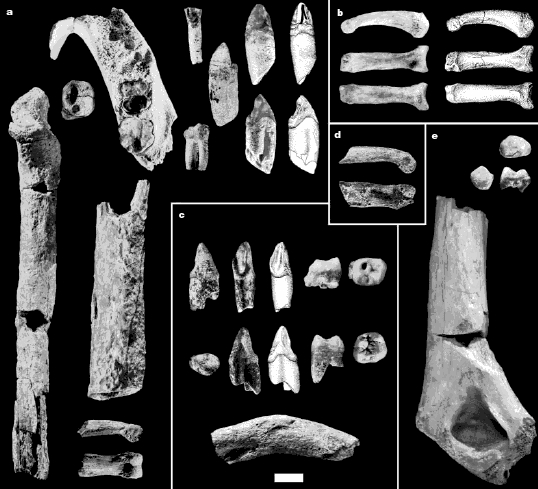 Ardipithecus kadabba (5,8-5,2 mil., Etiopie)
Morfologicky něco mezi šimpanzem a Au. Afarensis
Tenká zubní sklovina
Články prstů a pažní kost uzpůsobeny pro pohyb na stromech


Ardipithecus ramidus (4,5-4,3 mil., Etiopie)
samice „Ardi“ cca 45% zachovalého skeletu
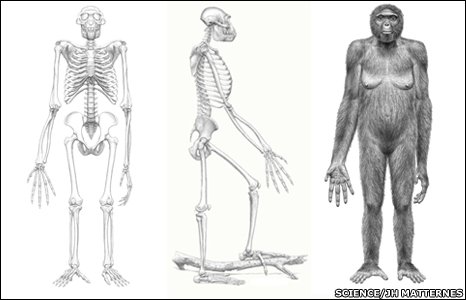 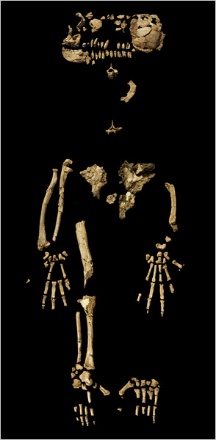 Australopitéciarchaičtí
Australopithecus anamensis (vých. Afrika, 4,2 – 3,9 my)
značný pohlavní dimorfismus:
výška samce 155 cm / samice 130 cm
váha samce 59 kg / samice 33 kg
znaky bipedie: rozšířené kloubní plochy holenní kosti
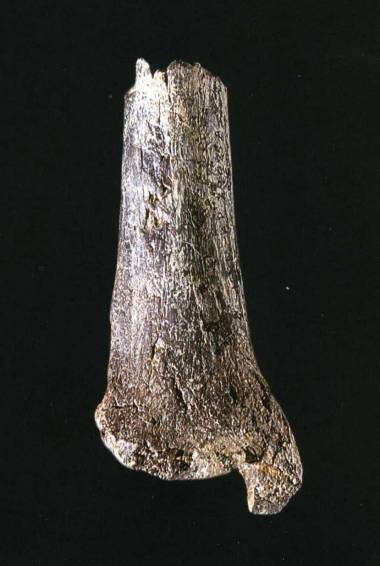 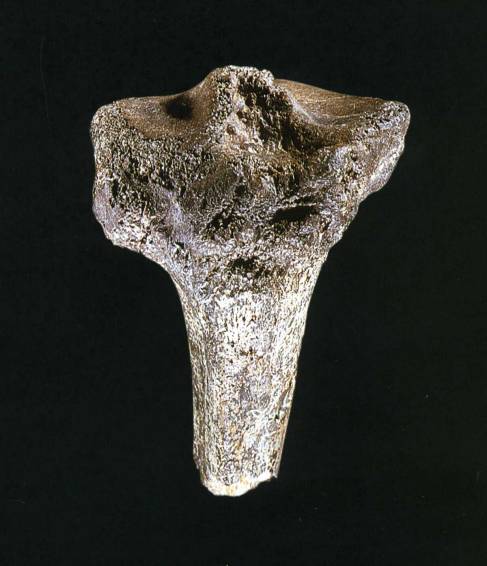 Australopitéciarchaičtí
Australopithecus afarensis (vých. Afrika, 4 – 3 my)
Velký pohlavní dimorfismus











Australopithecus deyiremeda (vých. Afrika, 3,5 – 3,3 my)
Objev 2011, podobná morfologie jako Au. afarensis
samice „Lucy“
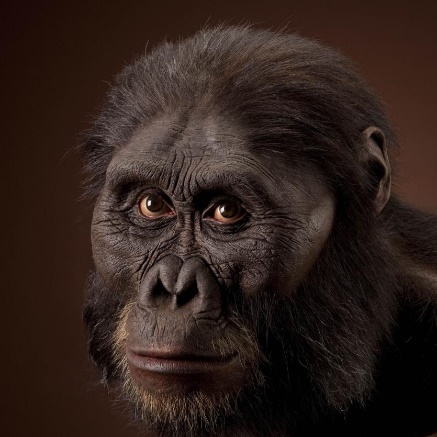 Otisky chodidel v Leatoli
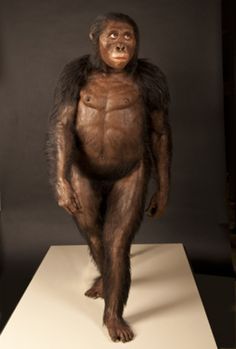 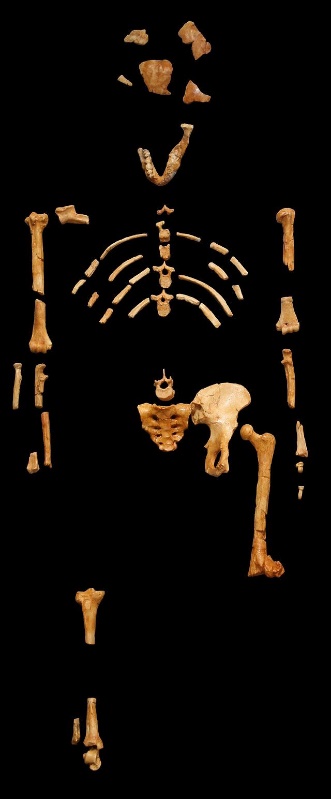 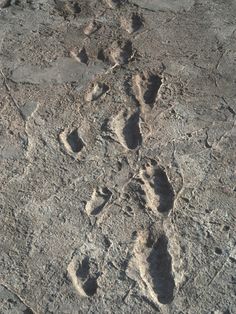 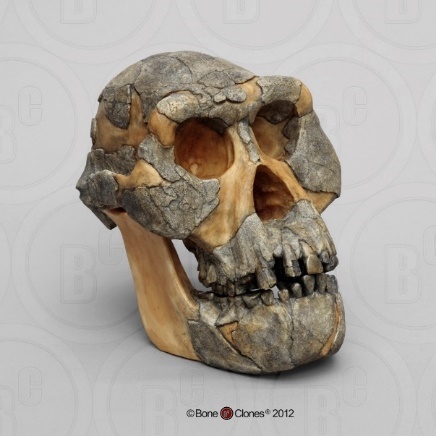 Australopitéciarchaičtí
Australopithecus bahrelghazali (Čad, 3,5 – 3 my)
Morfologicky podobný Au. Afarensis
Zajímavý svým rozšířením na západ od východoafrického riftu, ale lokální podmínky podobné
Australopitécipřechodní (gracilní)
Australopithecus africanus (jižní Afrika, 3 – 2,4 my)
výška samec 137 cm / samice 114 cm
váha samec 48 kg / samice 30 kg
Objem mozku 430 – 515 cm3
Obličejová část gracilnější, prognacie není tak výrazná
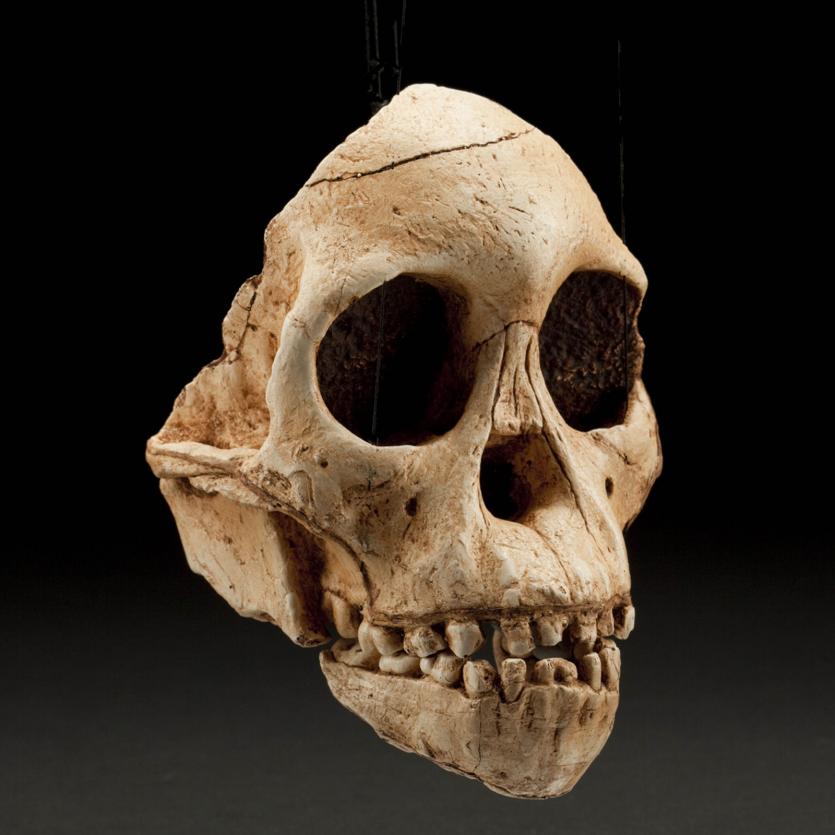 Taungské dítě
Australopitécipřechodní (gracilní)
Australopithecus garhi (vých. Afrika, 3 – 2,4 my)
Mozaika znaků australopitéků a raných Homo
Mozkovna 450 -500 cm3
Delší stehenní kosti

První doklady o využívání masa  
Současník rodu Homo
není jasné, kdo stopy zanechal
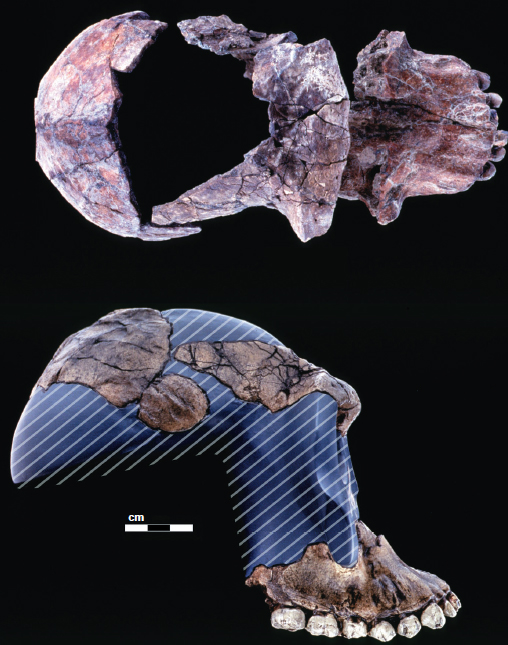 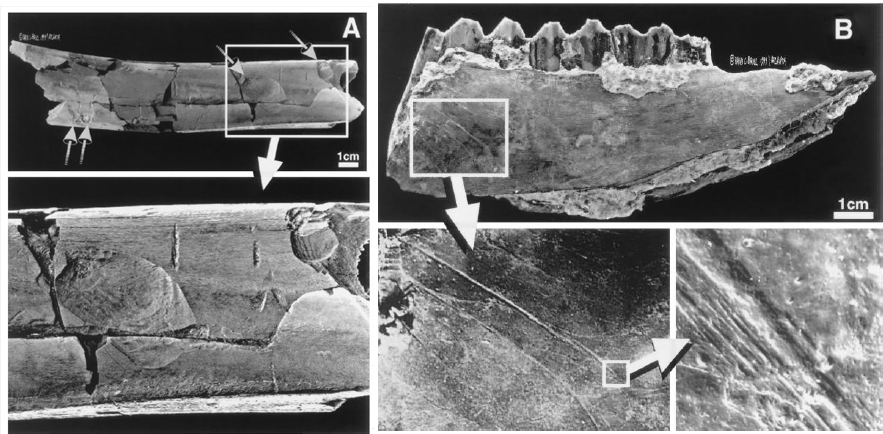 Australopitécipřechodní (gracilní)
Australopithecus sediba (jižní Afrika, 1,9 my)
Morfologicky na pomezí rodu Homo a australopitéků
Časově také už zasahuje do výskytu rodu Homo
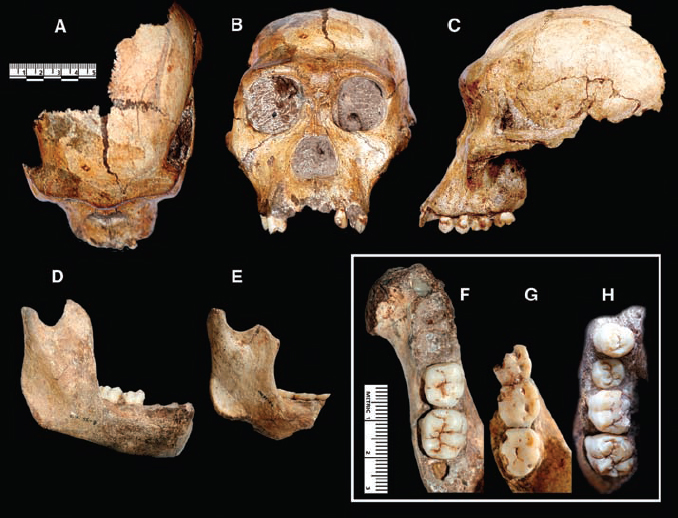 Fytolity nalezené v zubním kameni Au. Sediba
fytolit z dvouděložné ovocné rostliny
fytolit z kůry nebo dřeva dvouděložné rostliny
fytolit z traviny
fytolit rostliny z čeledi Cyperaceae
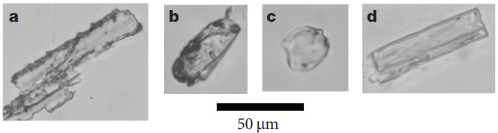 Australopitécimegadontní (robustní)
někdy jako rod Paranthropus
Australopithecus aethiopicus (vých. Afrika, 2,7 – 2,4 my)
výrazná prognacie – dlouhé čelisti
robustní lebka, výrazný sagitální hřeben
Mozkovna 410 cm3
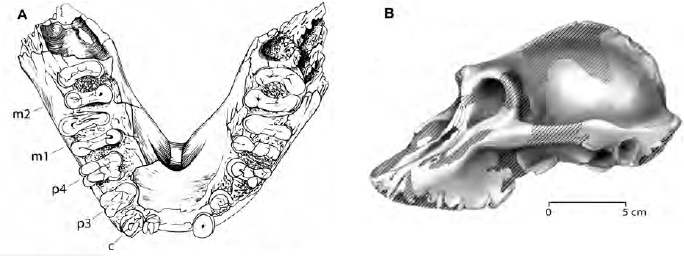 Australopitécimegadontní (robustní)
někdy jako rod Paranthropus
Australopithecus boisei (vých. Afrika, 2,3 – 1,4 my)
Robustní lebka, sagitální hřeben a kostěné pilíře podél nosního otvoru
Výrazný sexuální dimorfismus
Výška samců 137 cm / samic 124 cm
Váha samce 49 kg / samic 34 kg
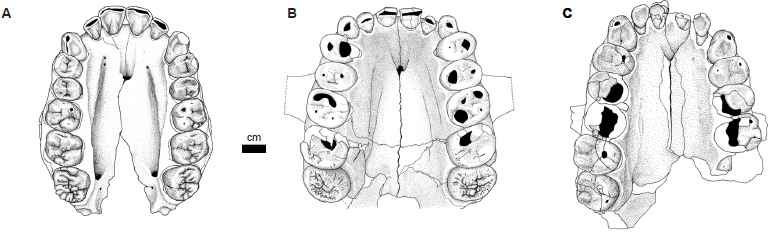 Srovnání zubních oblouků horní čelisti
(A) Au. afarensis, (B) Au. boisei, (C) Au. garhi
Australopitécimegadontní (robustní)
někdy jako rod Paranthropus
Australopithecus robustus (jižní Afrika, 2,2 – 1,5 my)
Robustní lebka, sagitální hřebe, plochá lebka
Výrazný sexuální dimorfismus
Výška samců 132 cm / samic 110 cm
Váha samce 47 kg / samic 32 kg
Mozkovna cca 530 cm3
Mohutné zadní zuby
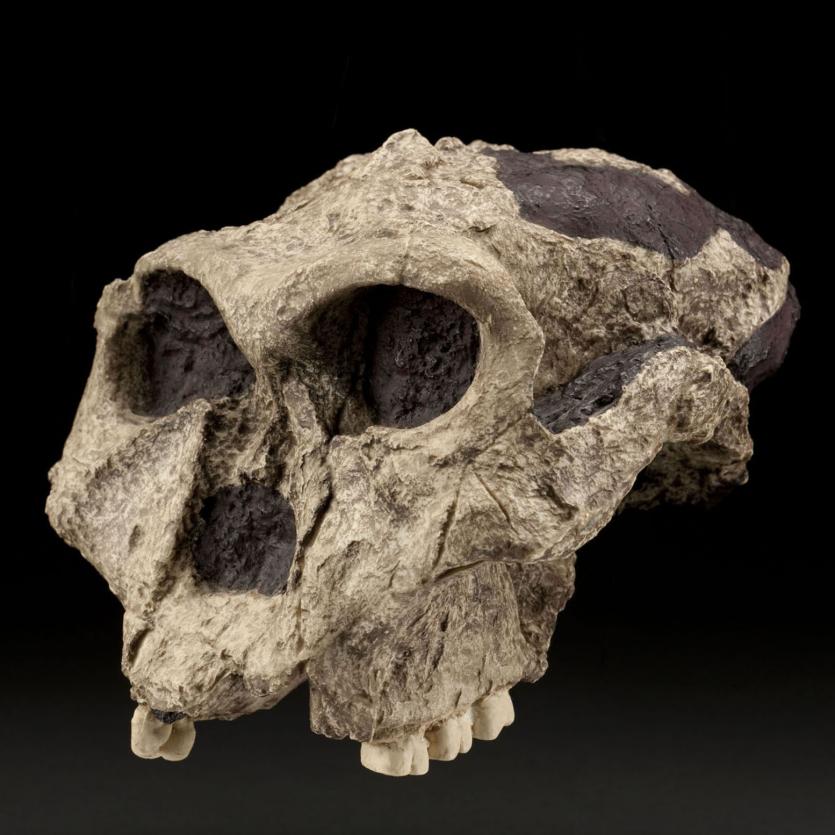 Australopitéci?
Kenyanthropus platyops (vých. Afrika, 3,5 – 3,3 my)
Nejasná vazba na ostatní australopitéky i rod Homo
Neobvykle malé M1 oproti dalším zadním zubům
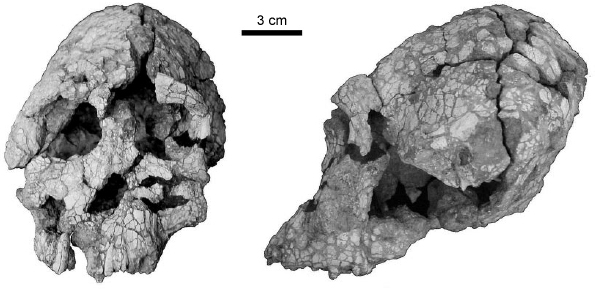 Funkční morfologické komplexy
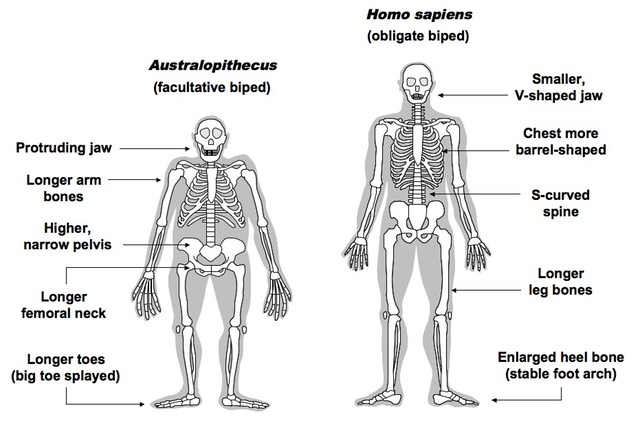 KNM ER 1813 homo habilis
KNM ER 3733 homo ergaster
Knm er 1470 homo rudolfensis
KNM WT 17000 au. aethiopicus
SK 48 au. robustus
STS 5, STS 71 au. africanus
[Speaker Notes: Zásadní vliv bipedie:
Postavení foramen magnum
Široký trup, páteř ventrálněji kvůli těžišti
Široká nízká pánev
Postavení kloubů
Klenba nohy]
Tvar pánve
Homo
Gorilla (gorila)
Pan (šimpanz)
Hylobates  (gibon)
Australopithecus
Změna těžiště
Gorilla
H. sapiens
Australopithecus
H. neanderthalensis
Schema vzpřímené postavy
- Lukovitě prohnuté zakřivení
- 2 lordózy, 2 kyfózy
[Speaker Notes: Energetika pohybu – využívání širšího areálu / ekologické změny]
Lebka
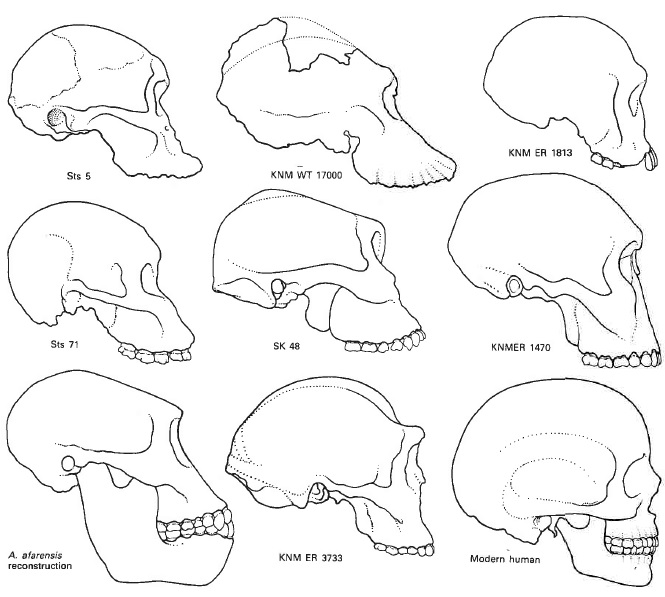 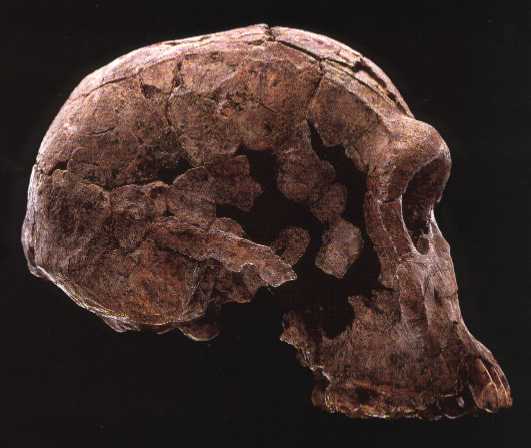 STS 5
	Au. africanus

KNM WT 17000
	Au. aethiopicus

KNM ER 1813 
	Homo habilis

STS 71
	Au. africanus

SK 48
	Au. robustus

KNM ER 1470
	Homo rudolfensis

KNM ER 3733 
	Homo ergaster
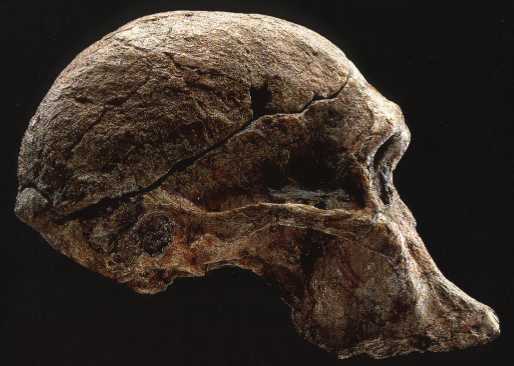 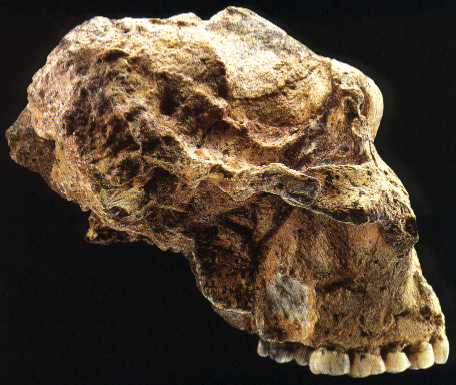 [Speaker Notes: Zvětšování neurokrania na úkor splanchnokrania, menší čelisti, menší zuby
Posun týlního otvoru vpřed, ustupuje prognacie horní čelisti / vertikálně zploštěný obličej
Mizí robusticita / struktury pro úpony svalů a zpevnění lebky]
Lebka
Au. africanus
Au. robustus
Homo
Au. boisei
Lebka
Upnutí jazykových svalů na mandibule
Pan (šimpanz)
Homo heidelbergensis
Homo sapiens
Žvýkací svaly (m. temporalis)
Homo neanderthalensis
Pongo (orangutan)
Homo sapiens
[Speaker Notes: u robustních australopitéků  hypertrofický růst: Spánkový sval (musculus temporalis) na sagitálním hřebenu a na mohutné spodní čelisti. Žvýkací svaly (musculus masseter) na zesílené jařmové oblouky a na spodní čelisti.]
Mozek
H. Sapiens 
(včetně mikrocefalie)
H. neanderthalensis
Zvětšování a rozvoj mozku

Váha se relativně zvyšuje vůči váze těla

Ale i komplexní neurální reorganizace
H. erectus
Australopith.
Gorilla
[Speaker Notes: Aiello, L. C., Wheeler, P. (1995): The Expensive-Tissue Hypothesis: The Brain and the Digestive System in Human and Primate Evolution. Current Anthropology 
(zvětšování mozku na úkor jiných orgánů – trávícího traktu)
Vs.
Ana Navarrete, Carel P. van Schaik, Karin Isler (2011): Energetics and the evolution of human brain size. Nature
(zvětšování mozku díky společné péči o potomka, vyvážený roční příjem potravy – bez nutnosti vytvářet tukové zásoby, které zvyšují energetické nároky při pohybu; čili buď zásoba tuku proti hladovění nebo lepší mozek s kterým se potrava lépe hledá; zároveň bipední pohyb je nejmíň zatížen při vyšším zastoupení tuku)]
Evoluce dentice
Primáti: 
původní formule: I 3/3, C 1/1, P 4/4, M 3/3 (prořezávání M1, I1, I2, M2, P1-P4, C, M3)
redukce až na: I 2/2, C 1/1, P 2/2, M 3/3 (prořezávání M1, I1, I2, P1, C, P2, M2, M3)
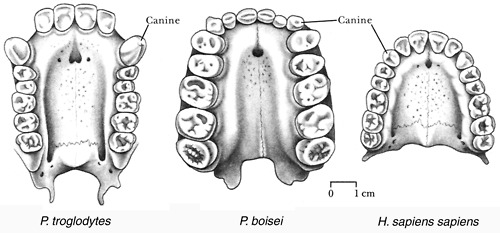 Morfologie zubu / čelisti
Mechanika skusu
Mocnost skloviny
Abraze okluzní plochy
Izotopické studie
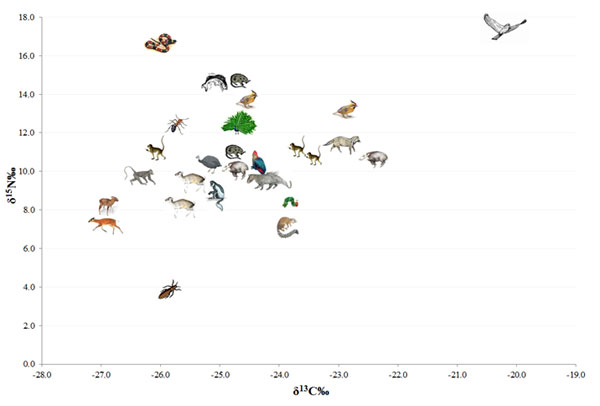 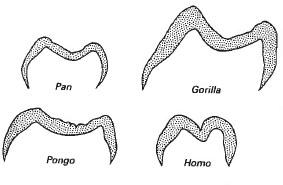 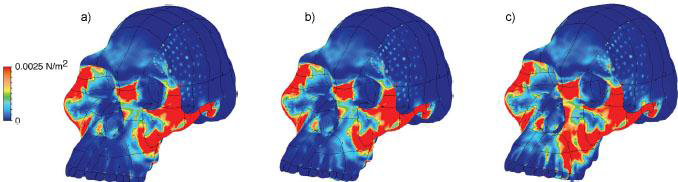 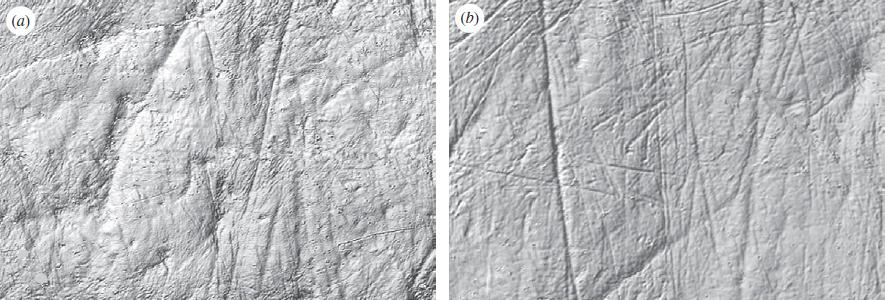 [Speaker Notes: Zubní vzorec 2.1.2.3 je archaický, společný již pro úzkonosé opice 
Odhad věku = rychlost prořezávání zubů
-Rozloţení deformačních sil na lebce Au. africanus, (a) skus pouze na stoličkách, (b) skus na stoličkách a třenových zubech, (c) skus pouze na třenových zubech 
-Srovnání mikroskopické abraze okluzní plochy stoliček (A) Au. anamensis, (B) Au. afarensis, kaţdý snímek má velikost 208 x 280 μm]
Evoluce dentice - morfologie
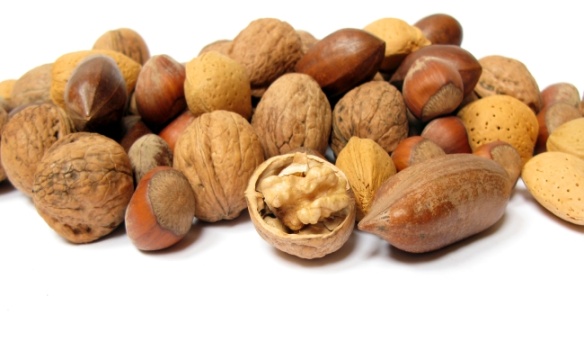 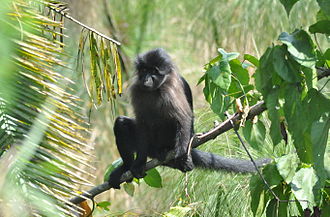 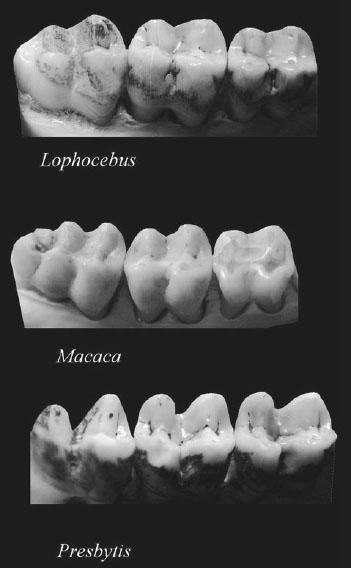 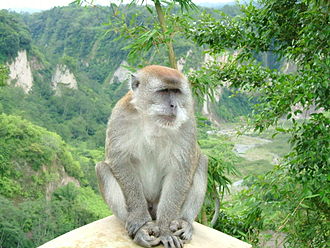 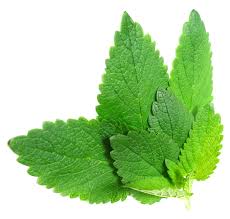 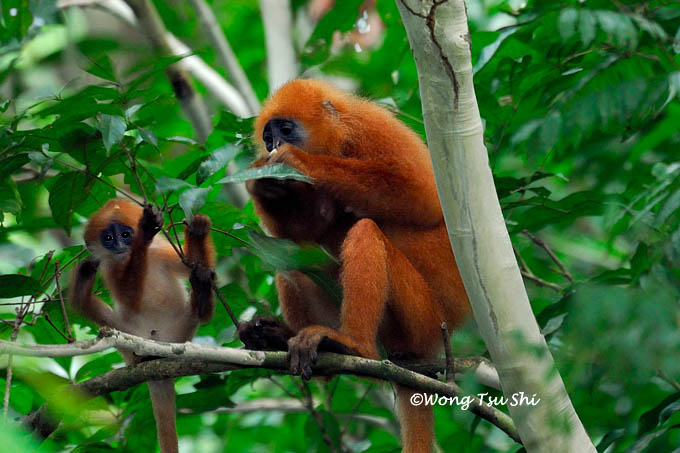 [Speaker Notes: Vývoj střižných hrbolů u rodu Lophocebus albigena - tvrdá a křehká strava, Macaca fascicularis – měkčí strava, Presbytis rubicunda - tuhé listy 
Všeobecně: Fruits, seeds, leaves, flowers, roots, and bark]
Žvýkací aparát a kraniofaciální adaptace
Více místa pro potravu na premolárech

Generování síly při skusu na premolárech
nad premoláry výztužné prvky

Na stoličkách generována menší síla skusu
rozmělnění už připraveného sousta

zátěž redukujících adaptace
Důležité pro živočichy závislé na tvrdé potravě

Robustní australopitéci – vyvinutější muskulatura
Macaca fascicularis (makak jávský)
Au. africanus
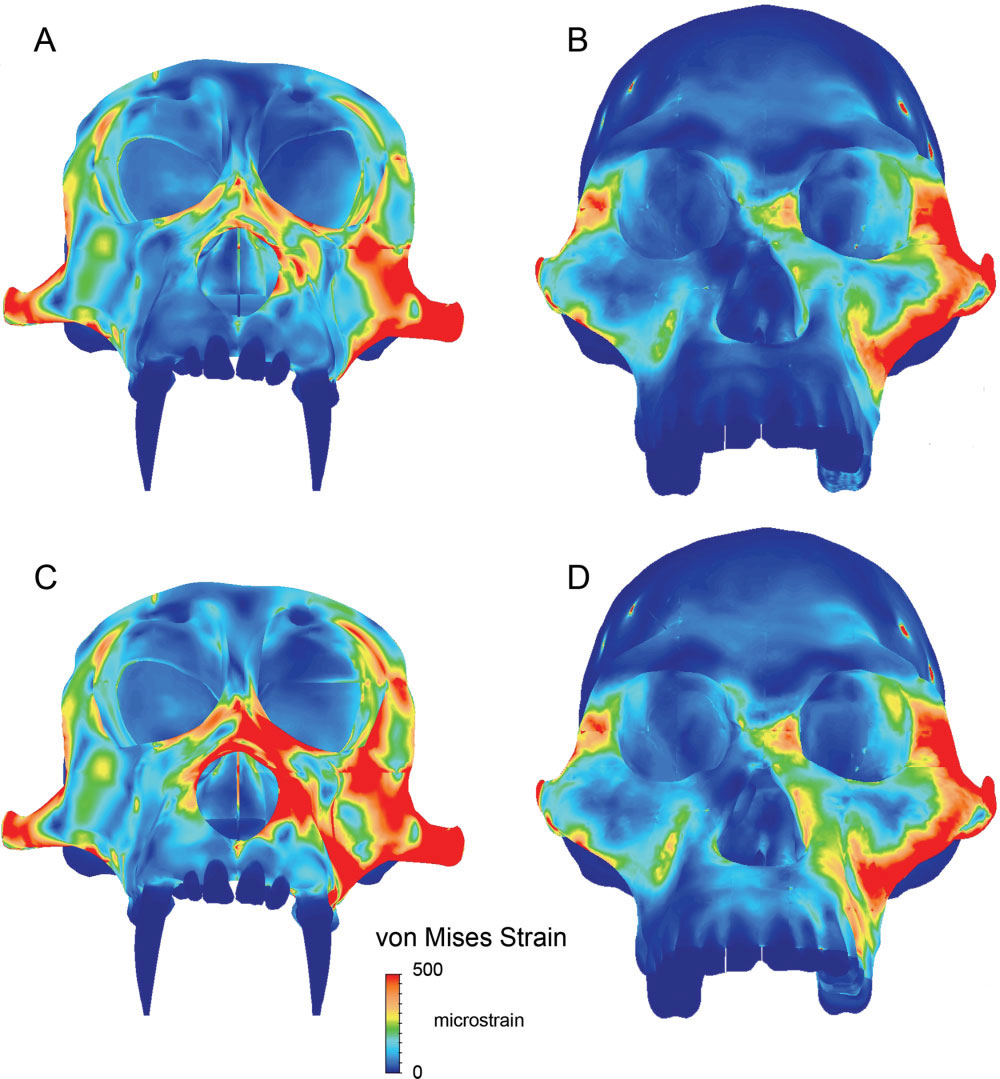 Au. boisei
Au. africanus
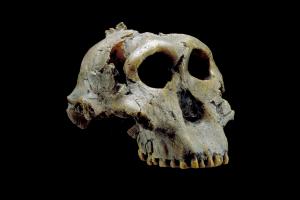 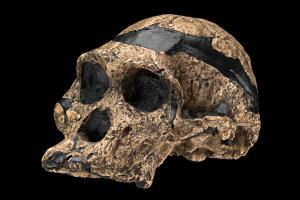 Evoluce dentice
Srovnávací analýza mikroabraze
Mikroabraze je přepisována v rámci dnů/týdnů

zachycuje informaci o potravě zkonzumované před smrtí organismu

nezachycuje celé potravní spektrum organismu
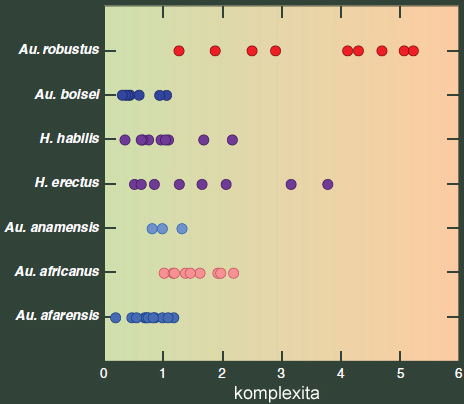 Au. afarensis
Au. africanus
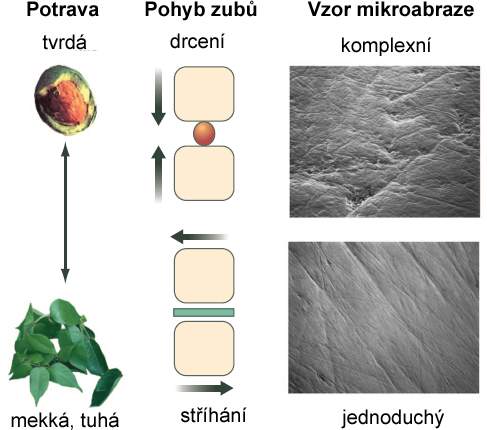 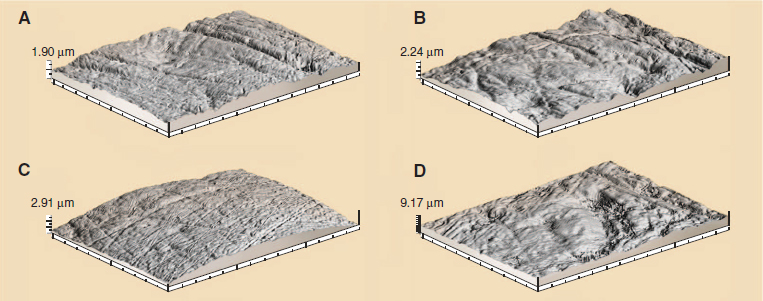 Au. boisei
Au. robustus
(„nut cracker“ )
[Speaker Notes: morphology can suggest what a tooth is capable of processing, tooth wear can tell us how a tooth is used
In fact, while orangutans rely on hard food objects more than any other apes, showing thus a larger proportion of crushing wear, gorillas exhibit an increase in shearing wear, which is interpreted as an adaptation to a folivorous diet. Finally, the "intermediate" tooth macrowear found in chimpanzees, mirrors their highly variable diet (Dental macrowear analysis in Great Apes)]
Evoluce dentice
nosorožec		   žirafa		gepard
Měřítko 200 μm
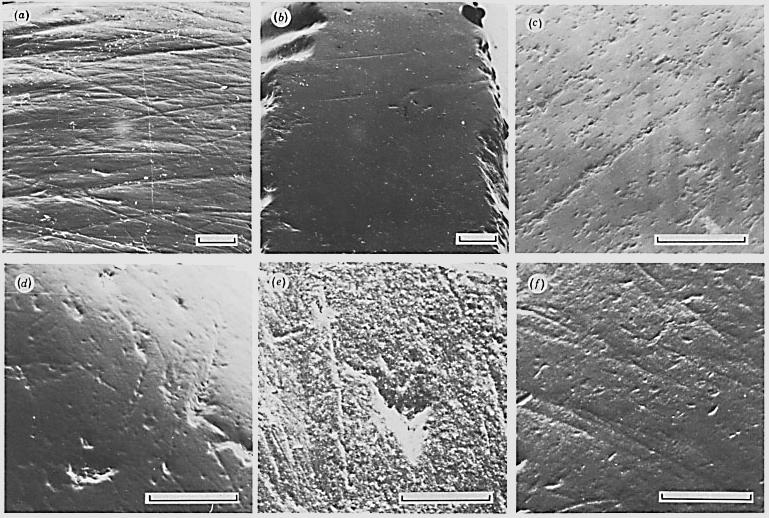 orangutan		   hyena	    au. robustus
[Speaker Notes: Snímky okluzních ploch u zubů savců pořízené elektronovou mikroskopií, (a) nosorožec (grazer), (b) žirafa (browser), (c) gepard (masožravec), (d) orangutan (plodožravec), (e) hyena (mrchožrout), (f) Australopithecus robustus; měřítko 200 μm]
Izotopické studie
Analýza zkoumající izotopické složení materiálů
Prvky se v přírodě vyskytují většinou jako směs různých izotopů
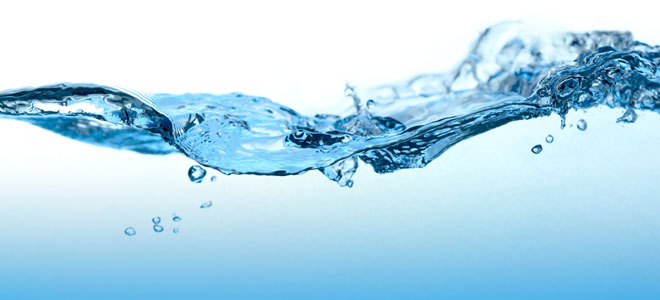 16O, 18O – získávání tekutin (z rostlin / z povrchových vodních zdrojů)
 13C,  12C – typ rostlinné potravy
15N – určení trofické úrovně živočichů
poměr izotopů stroncia/vápníku – stroncium z určitých částí rostlin
87Sr/86Sr  - sledování migrací, oblasti se specifickým geochemickým složením
Informace získáváme z nejodolnější části skeletu – zubů

Analýza postihuje jen určitý časový úsek – tvorbu zubu
- Získáváme informace o  výživě matky a výživě v dětství
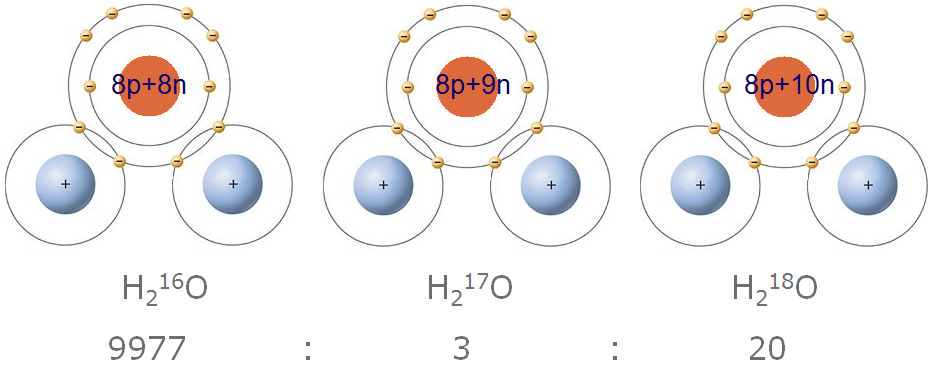 [Speaker Notes: 13C, 12C, 16O, 18O, 15N a poměr izotopů stroncia/vápníku 87Sr/86Sr]
Izotopické studie
Prostředí nabízí různé zdroje s různým izotopickým složením
Určité organismy akumulují specifické izotopy
Konzumací další organismy zabudovávají do svých těl určitý podíl těchto látek
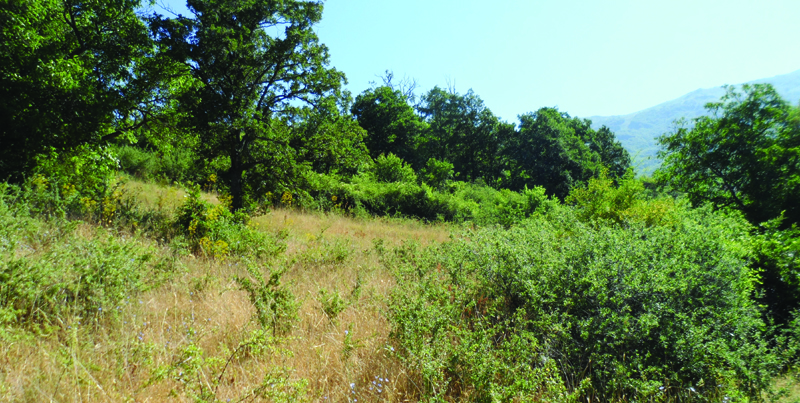 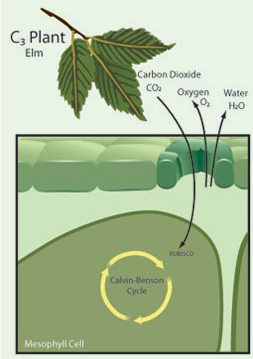 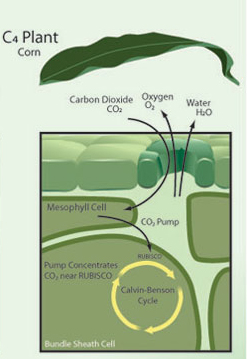 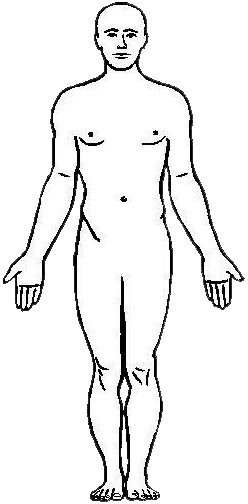 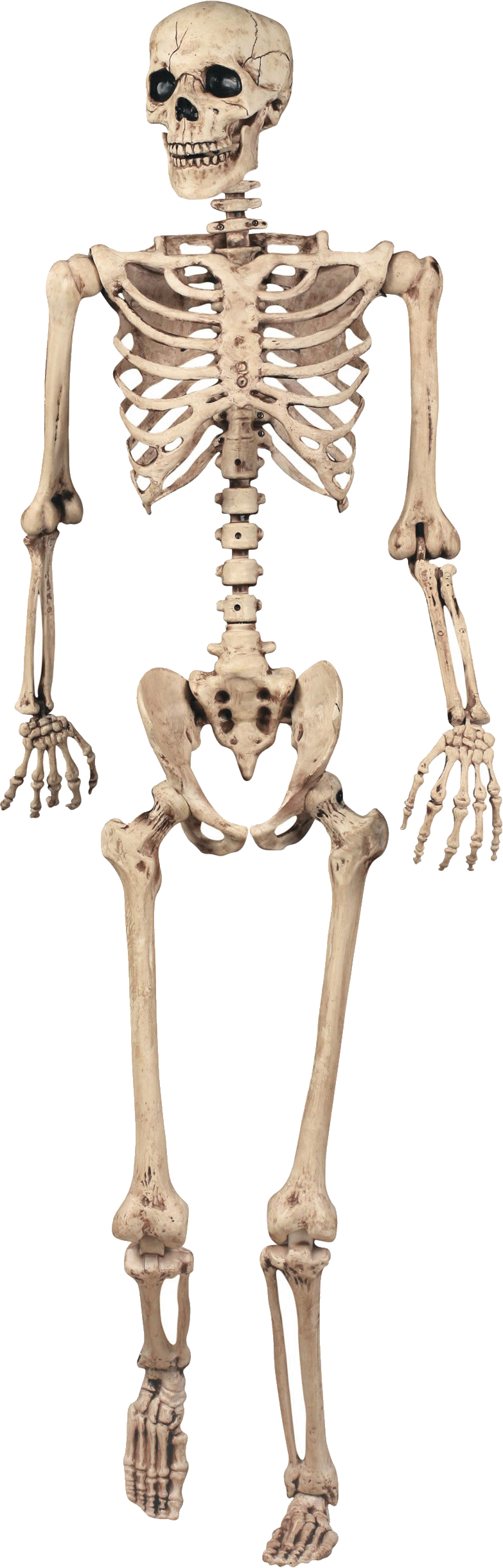 13C
12C
13C
Srovnávací analýza stabilních izotopů C13
Zvyšující se podíl trav a jejich částí v potravě (i vodní trávy a jejich zásobní orgány)
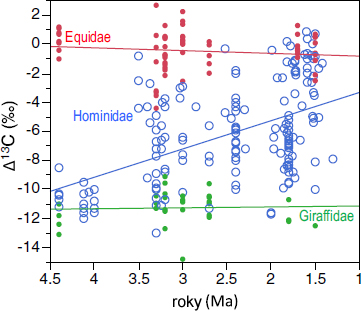 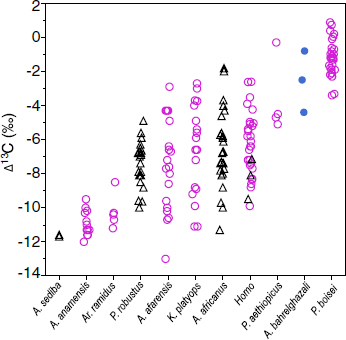 C3 rostliny – kumulují méně izotopu C13 (tropické stromy, keře, byliny)
C4 rostliny – kumulují více izotopu C13 (tropické trávy)
Sezonalita – nouzové potraviny
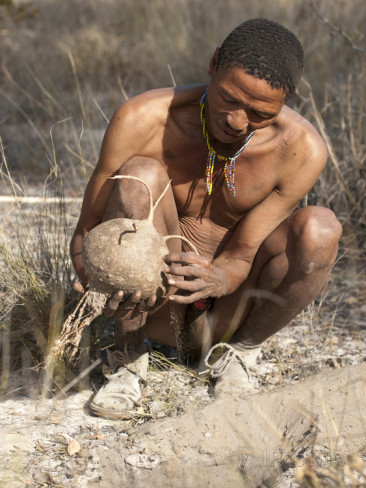 Podzemní orgány rostlin, kůra, listy, dřeň bylin
Důležitý zdroj v období nedostatku kvalitnější potravy
velký obsah vlákniny, špatná dostupnost, silná „kůra“
Využívání předmětů k lepšímu získávání potravy
Zvýšení mobility, kognitivní adaptace, morfologické změny
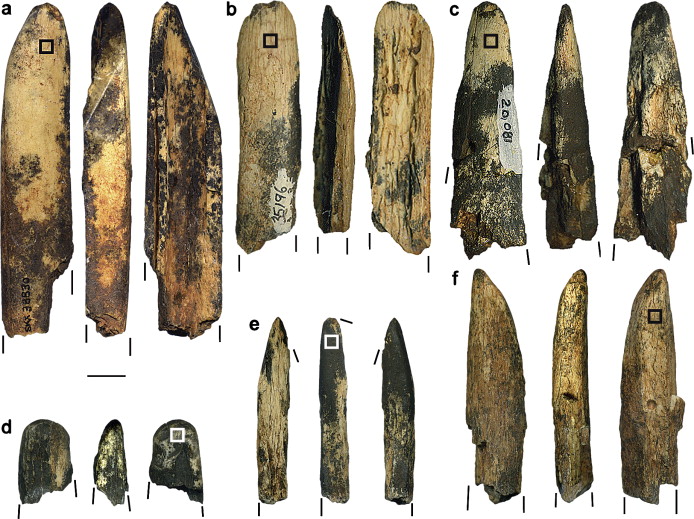 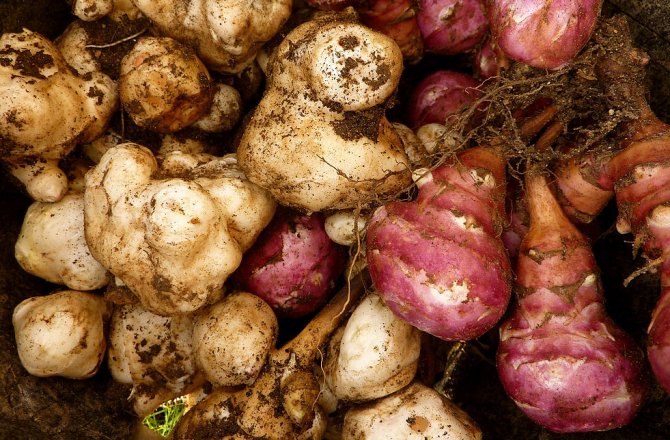 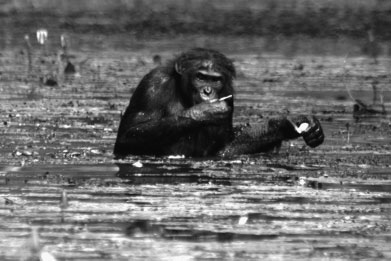 Analýzou povrchu kostí využívaných jako nástroje, lze rozlišit opotřebení v důsledku:

 zásahu do termitiště
 získávání podzemních částí rostlin
 odstraňování tvrdých obalů plodů
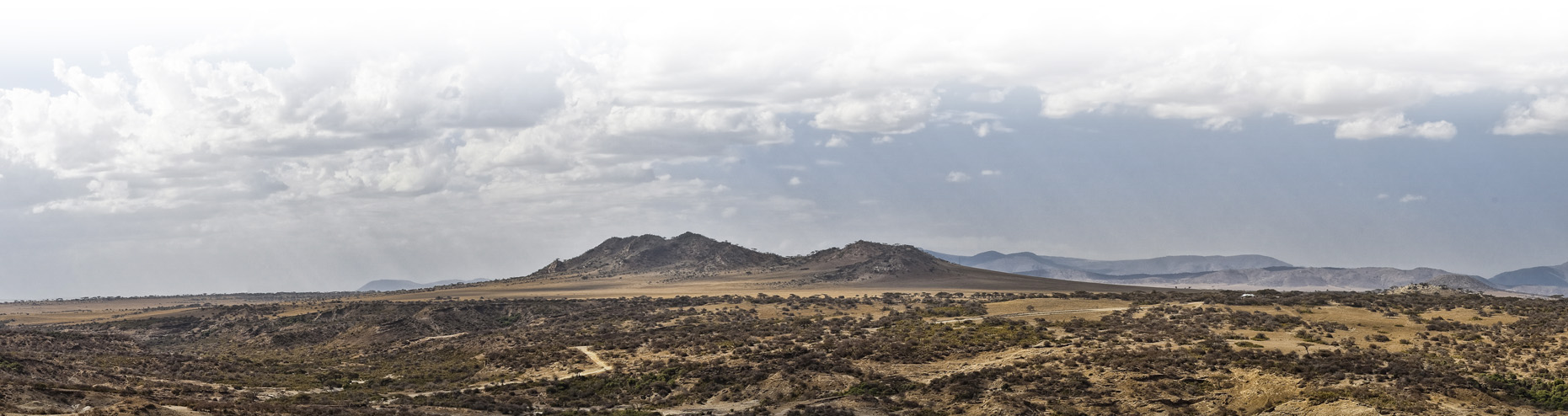 [Speaker Notes: Fallback foods are particularly important components of the diet because they represent the kinds of food to which anatomical and foraging specializations are expected to be adapted

In Tanzanian savanna woodland, for example, Vincent (1984) found densities of edible tubers averaging 40,000 kg per km2, compared with only 100 kg per km2 found by Hladik and Hladik (1990) in a rain forest of the Central African Republic. (Even at a density of 100 kg per km2 Hladik
and Hladik considered them sufficiently abundant to support a human population.)

Že byly nouzové potraviny přítomny v miocénních/pliocénních savanách, dokazují nálezy rypošovitých a slepcovitých v lokalitách s nálezy hominidů

Analýzou povrchu kostí využívaných jako nástroje, lze rozlišit opotřebení v důsledku:
zásahu do termitiště
získávání podzemních částí rostlin
odstraňování tvrdých obalů plodů
(Australopithecus robustus –Swartkrans, Drimolen)]
Způsoby zpracování potravy
Tepelná úprava potravin
Zkrácení trávících procesů
Nižší energetický výdej na zpracování
Po úpravě lze konzumovat jinak těžko stravitelnou potravu (změkčení, odstranění toxinů)
Sušení, měkčení, máčení, klíčení,…
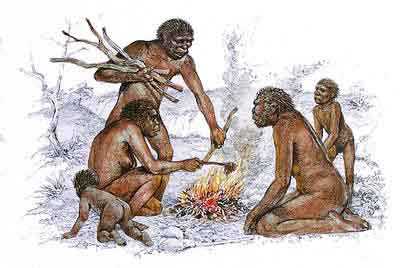 [Speaker Notes: studies of the evolution of human feeding behavior often focus on dietary composition without considering extra-oral food-processing in general or cooking in particular

Evoluční důležitost ohně? Zřejmé doklady používání ohně od 300ky, ale během té doby žádné zjevné evoluční změny
Schopnost vařit přišla pozdě na to, aby se projevili nějaké evoluční změny tj. 25ky pro vaření, předtím užívání ohně ale ne k vaření; asi těžko, i šimpanz profituje z lesních požárů a z volně „uvařené“ potravy 
Vaření opravdu přišlo v období středního paleolitu (cca 350ky), ale jeho následky byly minimální (zmenšování velikosti zubů)
Jde o schopnost, která změnila člověka od australopitéků (menší zuby, čelist, tenké střevo; větší mozek, větší tělesný objem…) tj. mohla se objevit již cca před 1,5my 

Btw. Další změny cca před 200ky (homo sapiens sapiens) osídlení periglaciální oblasti: větší závislost na vaření: menší zuby]
nejstarší Homo2,5-0,5 mil.let
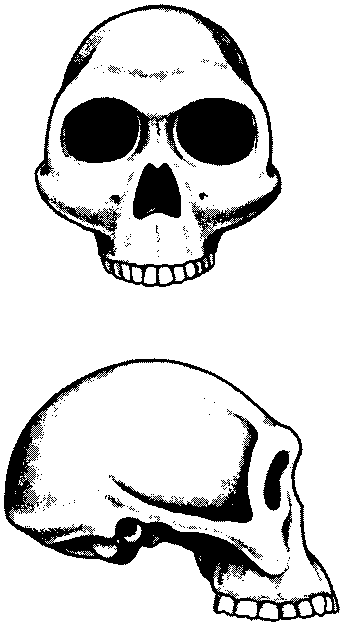 H. rudolphensis 2,5-1,9 mil.let, V Afrika (Keňa, Malawi)
 zaoblená mozkovna 600-800 cm3, gracilní postava do 150 cm
H. habilis 2,2-1,6 mil.let, J a V Afrika
 kapacita mozkovny nižší  500-687; max. 730 cm3, zvětšování frontálních laloků mozku (Brocovy oblasti) 
 efektivní chůze a běh
 zvětšování I a C, zmenšování P a M = indicie druhu
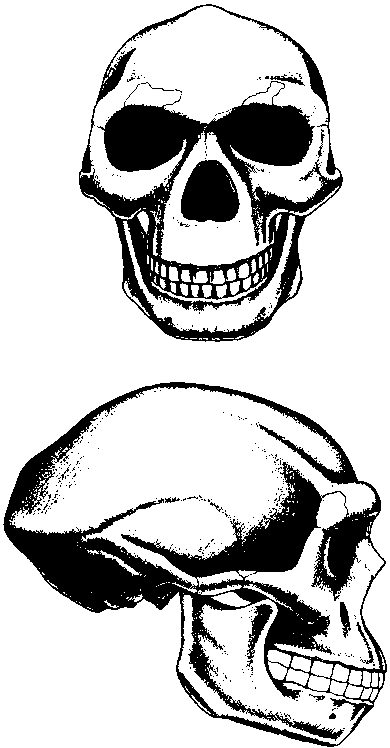 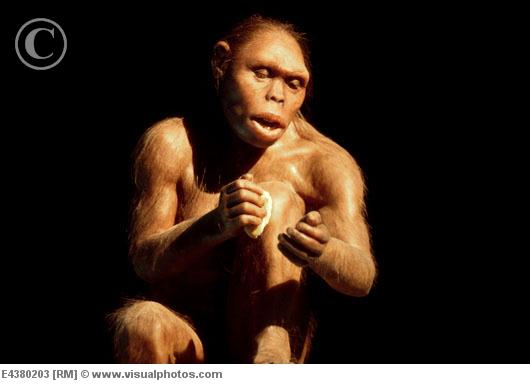 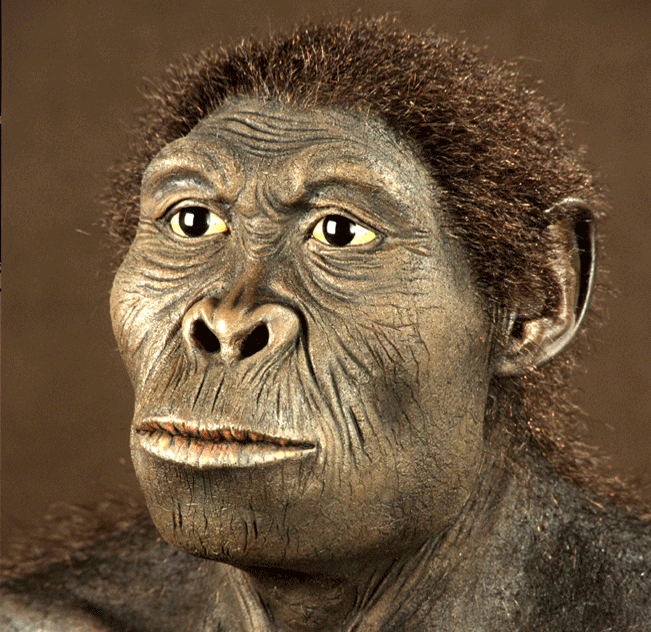 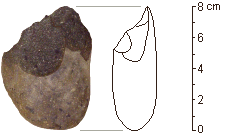 Oldowan
Definován na základě artefaktů z Bed I-II v Olduvajském údolí = 1,7 - 1,5 mil.let
Díky posledním nálezům z Keni už 3,3 mil. Let

= Štípání technologicky jednodušší drobnotvaré industrie z jádra (úštěpy < 10 cm);
 výroba může být připisována všem tehdy žijícím homininům.
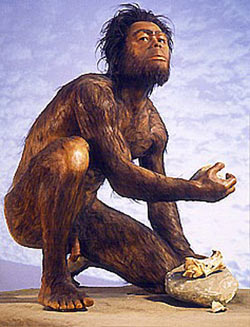 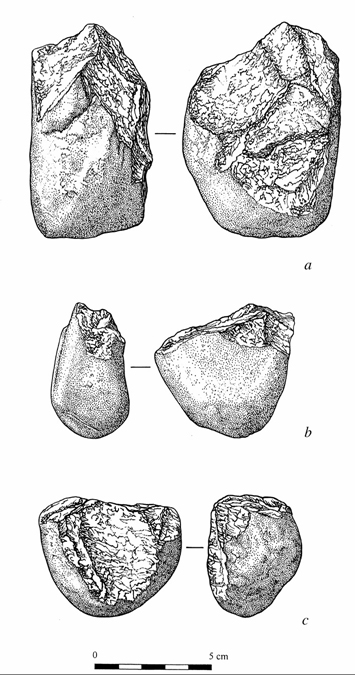 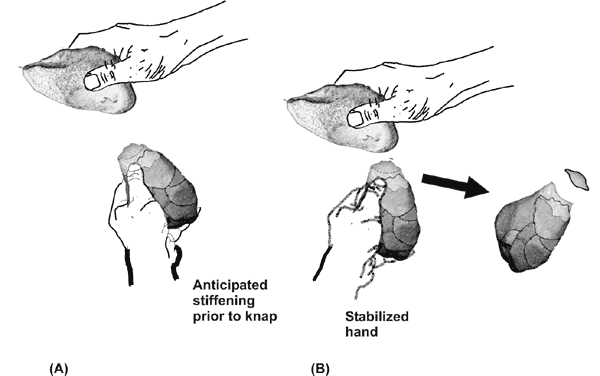 [Speaker Notes: In the desert badlands of northwestern Kenya, scientists have discovered stone tools that date back some 3.3 million years]
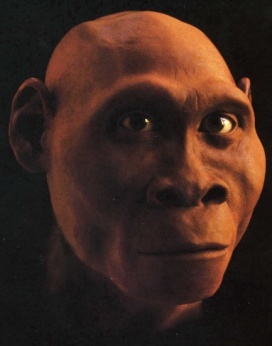 H. ergaster  1,8-1,4 mil.let, J a V Afrika
 průnik do Eurasie ? (Dmanisi v Gruzii)
 kapacita mozkovny 600-950 cm3, menší tloušťka kostí, moderní stavba postkraniálního skeletu
 výška: 150-170 cm, váha kolem 60 kg
Homo erectus 1,5-0,5 mil.let, Afrika, Asie
velikost mozkovny: 750-1225 cm3, úzká a nízká, zalomená v týlní val
výška muži až 178 cm; ženy 160 cm, vysoká, štíhlá postava, chůze i běh, váha: muži 60-70 kg, ženy 50-60 kg
zesílení kostí, dlouhých i lebečních (až 1 cm)

Homo antecessor 1,2-0,7 mil.let, Evropa, Afrika
kapacita mozkovny nad 1000 cm3, dva nadočnicové oblouky, celkově sapientní znaky, ale jen adolescenti a děti
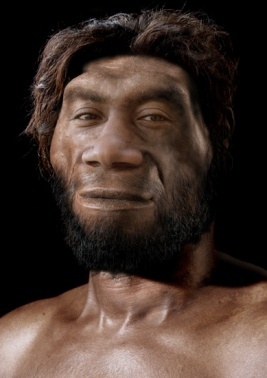 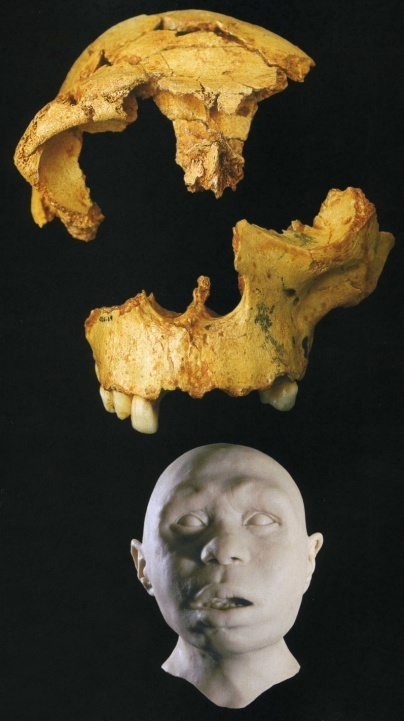 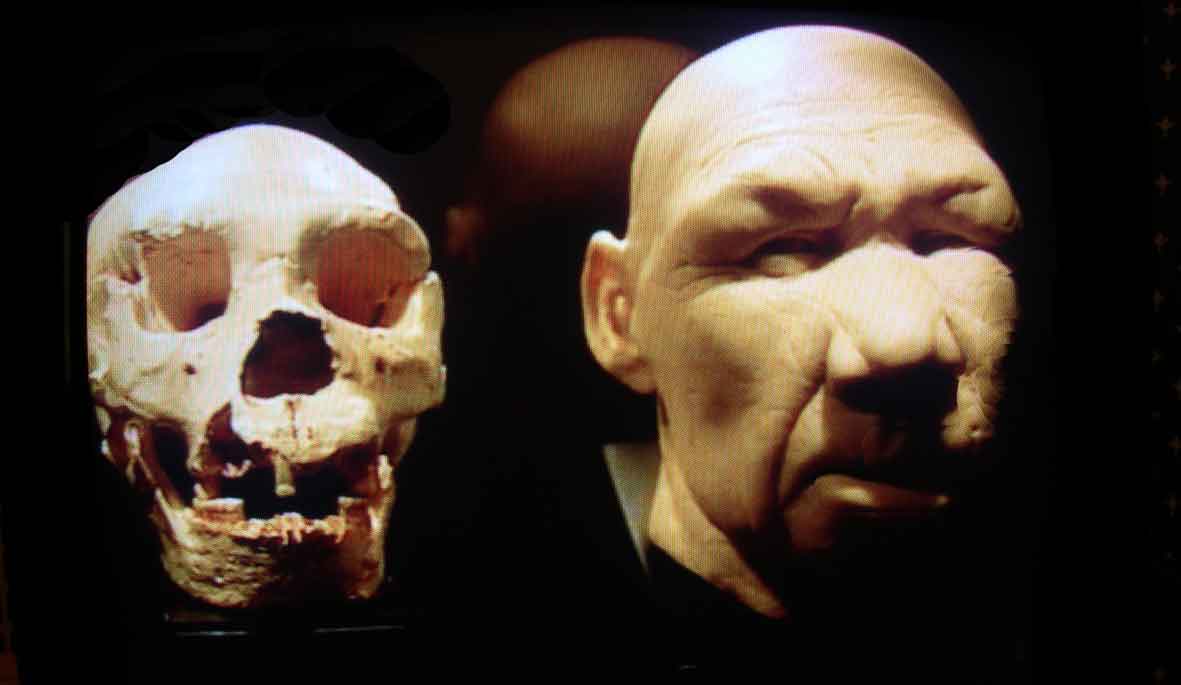 [Speaker Notes: With the appearance of H. erectus, there are indications that “early humans were able in some manner to greatly improve their intake and uptake of energy, apparently without any decrease in dietary quality” (Milton 1987:106). Particularly strong signals are an increase in body mass (McHenry 1992, 1994), reduction in molar size and enamel thickness (Wood 1981, Isaac 1983), and increase in brain volume (Holloway 1979, Milton 1987,
Leonard and Robertson 1994, Aiello and Wheeler 1995,
Kappelman 1996). Comparative data on primate energetics
suggest that total daily energy expenditure rose
from australopithecines to H. erectus by a factor of at
least 40–45% and probably (assuming a human-style foraging
strategy in H. erectus)

Byl příjem masa zásadní změna?
wild meat is a low-fat food which may have low nutritional quality during lean periods
Rostlinná potrava jako základ, především ta tepelně opracovaná]
Acheléen
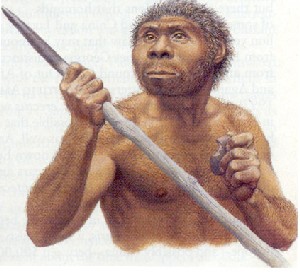 nejstarší industrie pochází z Hadaru v Etiopii (1,5 mil. let) a z Ubejdije v Izraeli (1,4 mil. let); z Cagny a Abeville v údolí Sommy z FR a Boxgrove v UK (0,7 – 0,5 mil. let), Přezletice (0,5 mil. let)
= jednolitý technologický komplex s charakteristickými sekáči (chopper), pěstními klíny (hand-axe; až 19 cm), sféroidy (cca 7,5 cm), drobnotvará industrie (cca 3 cm)
výroba připisována H. erectus (senso lato), H. ergaster, H. heidelbergensis
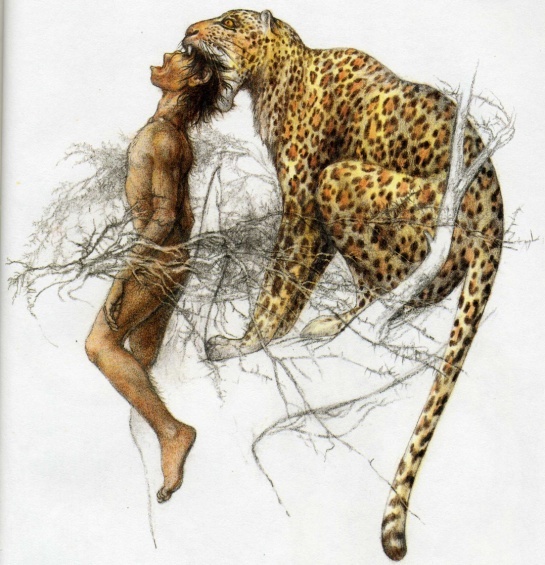 G. Isaac (70.léta 20. století) = prvky záměrnosti i plánovitosti lidského chování.
L. Binford (1987) = pouze nahodilost a oportunismus v boji se šelmami.
Lovec / mrchožrout
Olduvai (Tanzanie)
 vých. část jezera Turkana a Olorgesaillie (Keňa)
 Ubejdija (Izrael)
= první známé kumulace zvířecích kostí s lidskými zásahy a v doprovodu kamenných artefaktů již před více než 1 mil. let.
Čou-kchou-tien (Čína)
Torralba, Ambrona (Španělsko)
= kumulace zvířecích kostí v důsledku činnosti šelem (zejm. hyen, aj.)
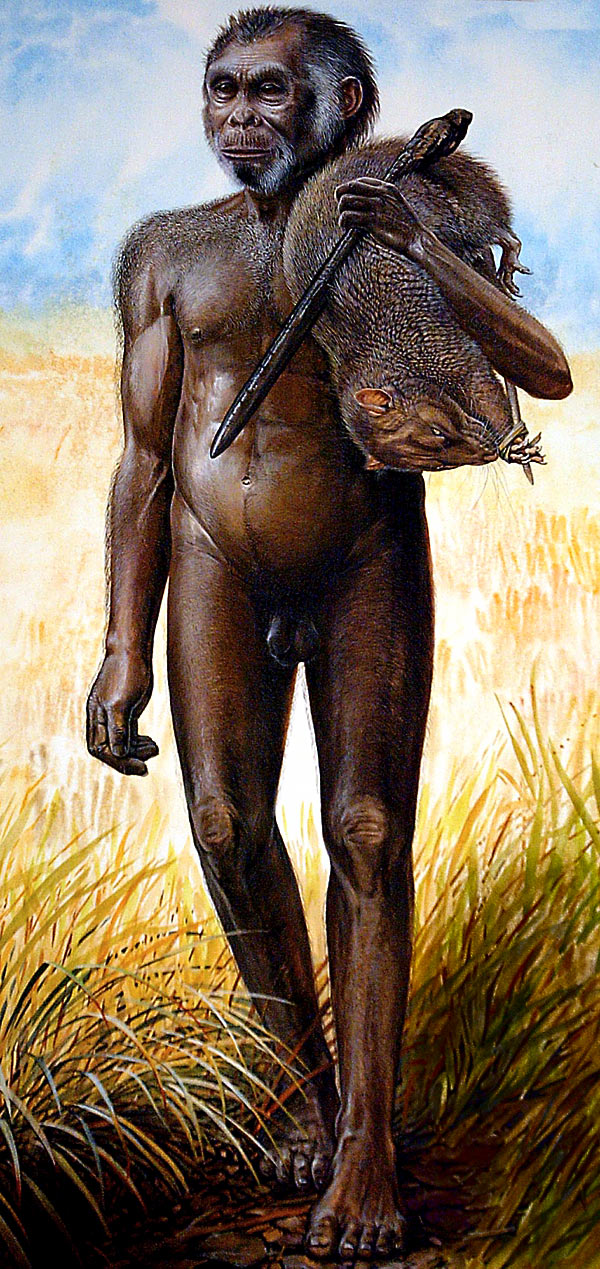 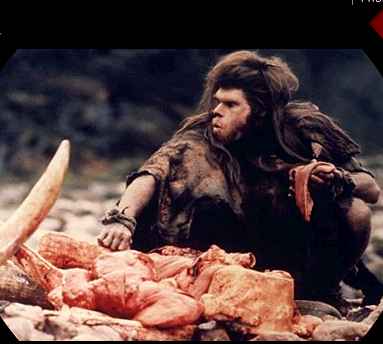 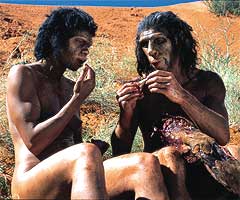 Vaření vs. maso
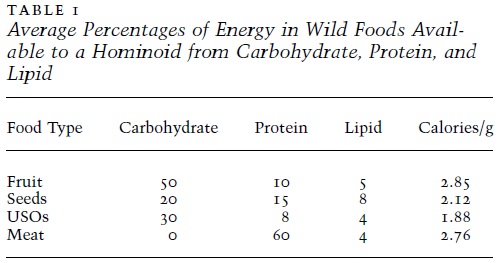 [Speaker Notes: we have tried to compare the amount of energy gained by adding meat to a prehuman plant diet versus maintaining the same plant items in the diet and cooking them. Our (necessarily crude) estimates suggest that cooking raises energy intake substantially more than substituting meat for plant items (tables 1 and 2).

the increased energy availability allowed by cooking plant materials played a permissive role in the intensification of hunting—a high-risk, high-gain activity— much the way periods of fruit abundance seem to allow intensification of chimpanzee hunting]
Pro & proti:
První nástroje z Turkany po analýze pracovních stop = opracování dřeva a dalších měkkých rostlinných materiálů (Keeley and Toth, 1981; Dominguez-Rodrigo et al., 2001);
Podle etnologických analogií podobné artefakty pouze sekundárními  na přípravu dalších nástrojů z kosti, dřeva nebo jiné nestabilní materiály, které slouží při sběru a přípravě rostlinných pokrmů (Gould 1980);
Experimenty sice potvrdily, že se artefakty dají používat při porcování zvířat (Jones 1980), stejně tak jako v dalších aktivitách (Schick and Toth 1993);
Využívání blízkých zdrojů jako argument pro nízké schopnosti plánování  nespokojili se však s každou surovinou, své aktivity omezují na dostupné kvalitní zdroje (nástroje vyrábějí přímo na místě, kde je potřebují);
Popřeme-li plánování u archaických lovců, dostávají se do bezčasovosti (Svoboda 1999).
[Speaker Notes: A v bezčasí určitě nebyli, protože zažívali spoustu cyklů, které museli vnímat, aby se uživili (sezonalita)]
Mortalita bovidů v Olduvai
Bovid mortality profiles and early hominin meat-foraging capabilities at Olduvai Gorge, Tanzania
Henry Bunn1, Travis Pickering1, Manuel Domínguez-Rodrigo2
1 - Anthropology; University of Wisconsin · 2 - Department of Prehistory; Complutense University
vykopávky ve vrstvách Bed I / II (1,85 - 1,2 Ma) poskytly velké množství pozůstatků turovitých kopytníků, které bylo možné vytvořit na základě stupně prořezání chrupu a abraze zubů, rozčlenit do několika věkových kategorií 
tyto údaje byly podrobeny analýze a vytvořeny modifikované trojúhelníkové grafy, které srovnávaly věkové spektrum jednotlivých velikostních skupin turovitých ze zkoumané lokality a přirozených spekter, které byly získány studiem recentních predátorů, jako je například lev či levhart
prezentované grafy ukazují, že ve skupině  ukazující mortalitu menších turů pravděpodobně hráli roli tehdejší zástupci rodu Homo
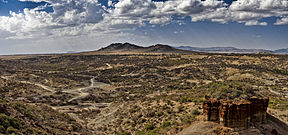 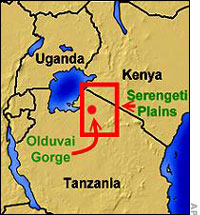 Zdroj: http://en.wikipedia.org/wiki/File:Olduvai_Gorge_or_Oldupai_Gorge.jpg
http://www.trutv.com
Porotická hyperostóza u OH81
Earliest Porotic Hyperostosis on a 1.5-Million-Year-Old Hominin (Olduvai Gorge, Tanzania) and its Bearing on Meat Consumption by Early Humans
Manuel Domínguez-Rodrigo1, Travis Pickering2, Fernando Diez-Martin3, Audax Mabulla4, Charles Musiba5, Enrique
Baquedano6, Henry Bunn2
1 - Prehistory; Complutense University · 2 - Department of Anthropology; Wisconsin University · 3 - Prehistory and
Archaeology; Valladolid University · 4 - Archaeology; Dar es Salaam University · 5 - Anthropology; Colorado University · 6 -
Institute of Evolution in Africa
Ojediněle u středo- (KNM-ES 11693) a mladopaleol. nálezů (Villabruna 1); častěji v holocénu
1,5 mil.let, u 2 letého dítěte  anémie z nedostatku masa ve výživě dítěte nebo jeho matky
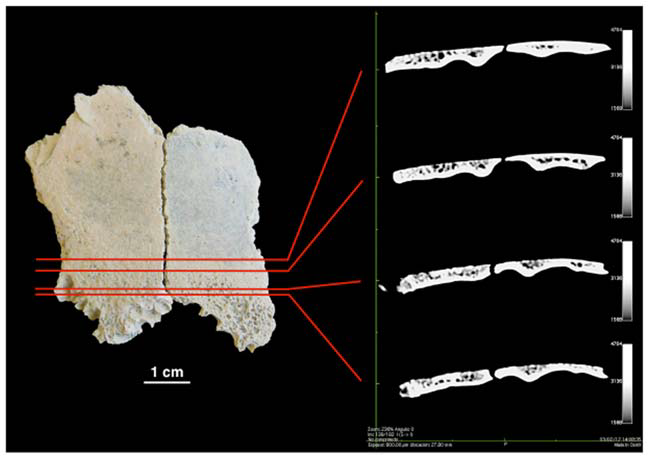 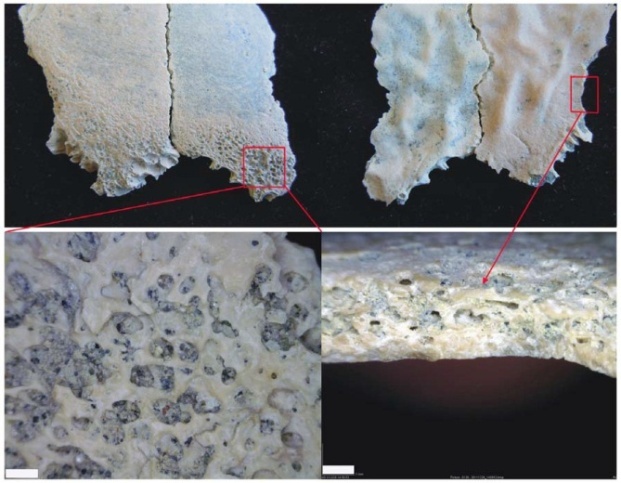 Potrava
Ovoce, listy, zelené části rostlin, hlízy, kořeny, ořechy, semena, květy, med, hmyz, maso
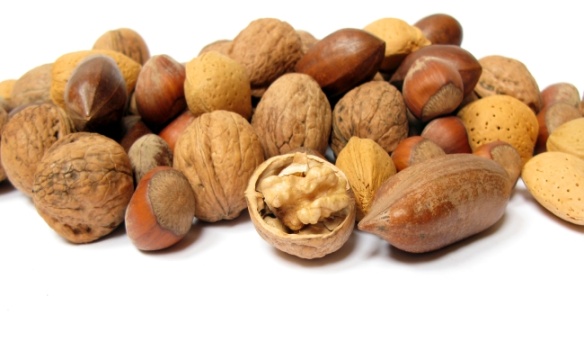 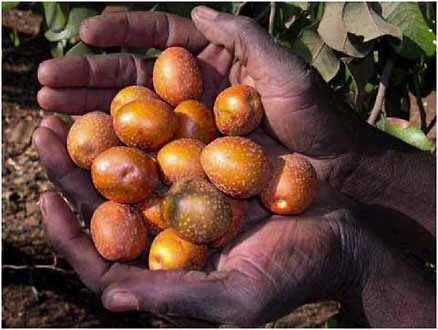 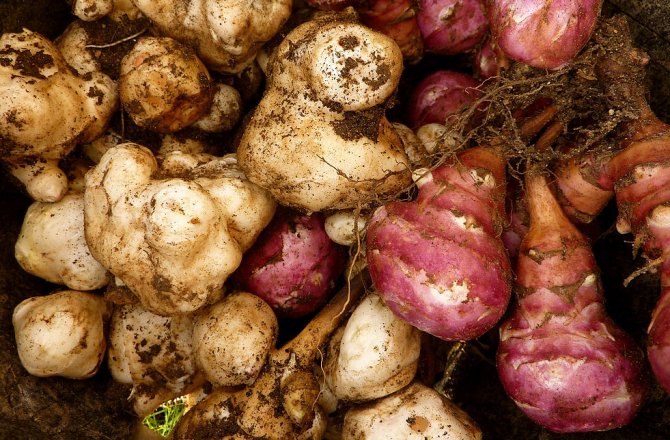 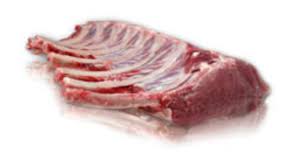 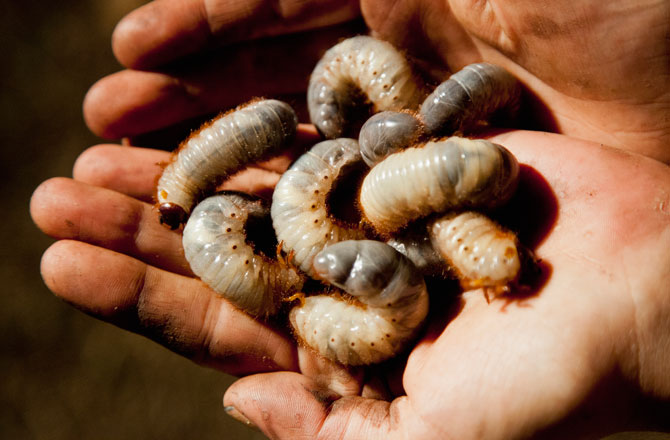 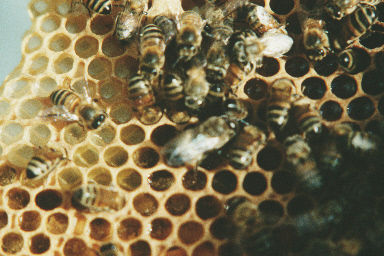 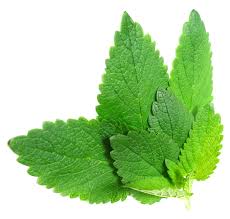 Společnost a spolupráce
Fission–fusion society
Akumulace jedinců při odpočinku
Rozdělování při hledání potravy

Sezonalita, menší hustota zdrojů
Komunita se více štěpí
Větší flexibilita společenstva

Sdílení zdrojů
rovnoměrnější příjem živin i v období nedostatku
Sídliště
Uvnitř jeskynní (Lazaret)
Otevřená sídliště 
– kruhový mělce zahloubený útvar (Terra Amata, FR),
– vymezený strukturou z kamení a kostí (Bilzingsleben, SRN) nebo hlinito-kamenným valem (Přezletice) 
 jednoduché chaty s oválným půdorysem na břehu jezera, vchod orientován ve směru břehu a ohniště před vchodem.
Děkuji Vám za pozornost
Odkazy
Crashcourse: Human evolution:
https://www.youtube.com/watch?v=UPggkvB9_dc

Australopiths diet:
https://www.youtube.com/watch?v=sloeS8Vx0hI&list=PLepHs0thoryOXUSs5LkIy-bCv3Bkbz9Fz&index=6

Lovící šimpanzi:
https://www.youtube.com/watch?v=A1WBs74W4ik

Paviáni:
https://www.youtube.com/watch?v=Sn8sTmGTE8s

Manuální zručnost velkých lidoopů (orangutani)
https://www.youtube.com/watch?v=IFACrIx5SZ0

Zajímavé články:
Aiello, L. C., Wheeler, P. (1995): The Expensive-Tissue Hypothesis: The Brain and the Digestive System in Human and Primate Evolution. Current Anthropology 

Ana Navarrete, Carel P. van Schaik, Karin Isler (2011): Energetics and the evolution of human brain size. Nature

Richard W. Wrangham, James Holland Jones, Greg Laden, David Pilbeam, and NancyLou Conklin-Brittain (1999): The Raw and the Stolen Cooking and the Ecology of Human Origins. Current Anthropology 

Ulijaszek, S. J. (2002): Human eating behaviour in an evolutionary ecological context. The Proceedings of the Nutrition Society 

Ungar, P. S., Sponheimer, M. (2011): The Diet sof Early Hominins. Science